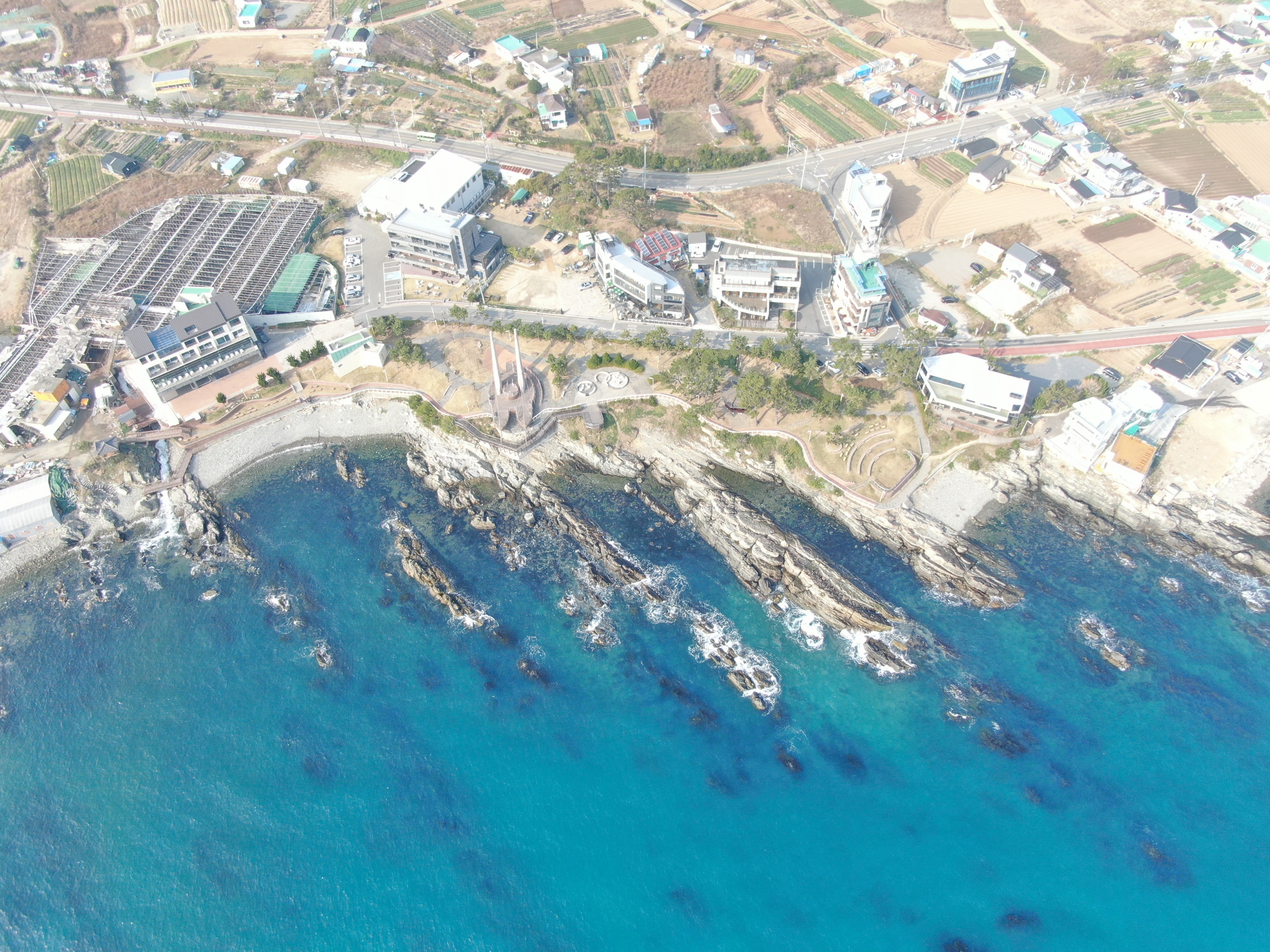 Maximum depositional age and provenance of the Cretaceous Icheonri Formation in southeast Korea 
using detrital zircon U-Pb dating
Ga-Yeon Kim1, Yong-Un Chae1,2, Young Ji Joo2, Taejin Choi3, Hyoun Soo Lim1

1 Pusan National University
2 Pukyong National University
3 Korea National University of Education
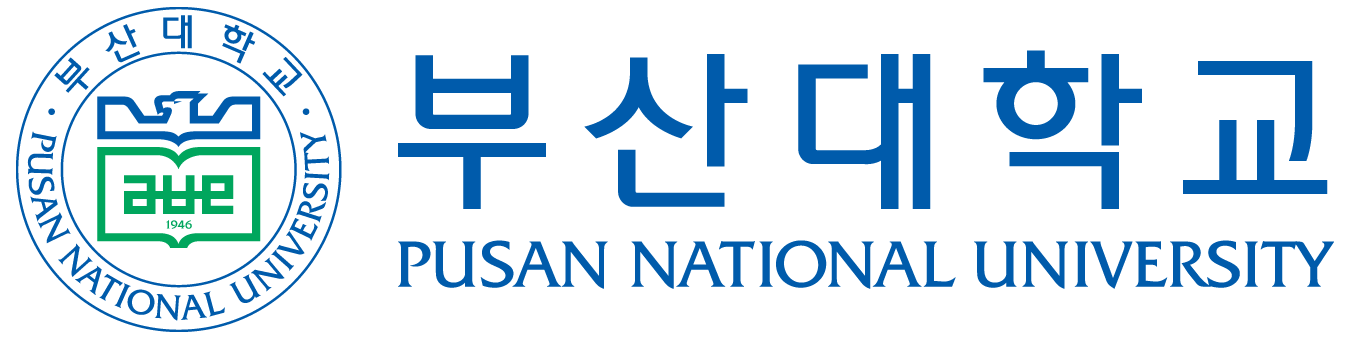 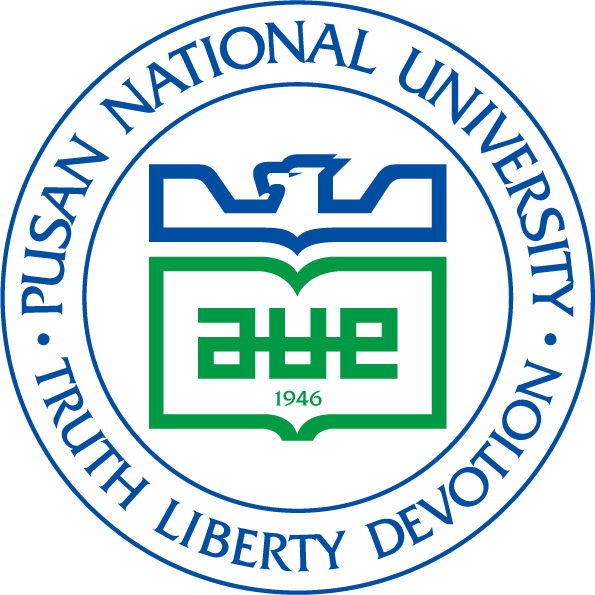 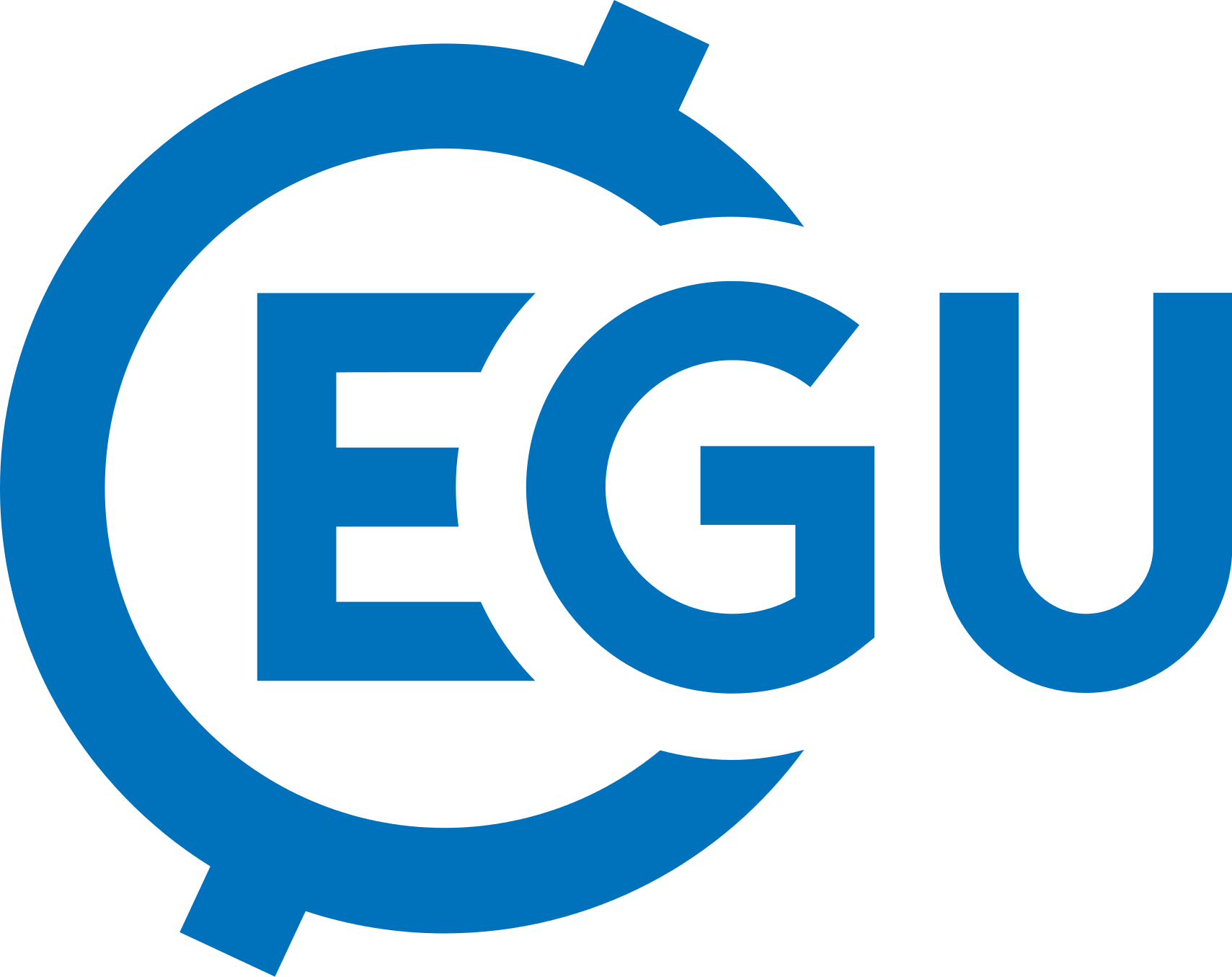 지역 사회 개발 계획
01. INTRODUCTION
The Gyeongsang Basin
A Cretaceous non-marine sedimentary basin
Stratigraphically divided into 4 Groups
중대재해 예방 추진체계 프로세스
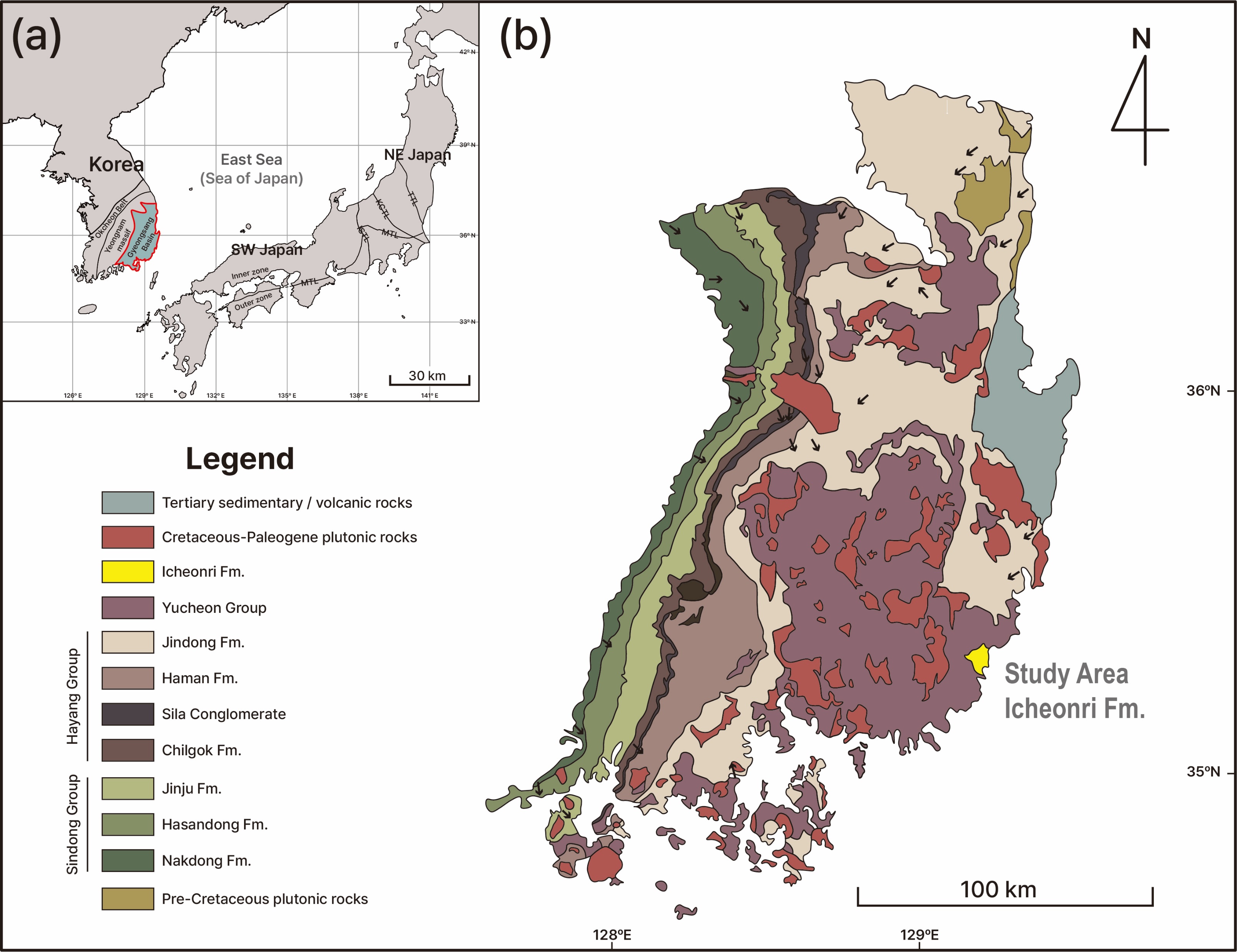 The Yucheon Group
Chronostratigraphic correlation is difficult!
The Icheonri Formation is located in the region, limited research on age dating and a lack of correlation
Radiolarian-bearing chert pebbles (deep-sea environment)
Source rocks have not been reported in Korea -> SW Japan
increasing interest in its provenance
Dominant volcanic materials
EGU24-15199
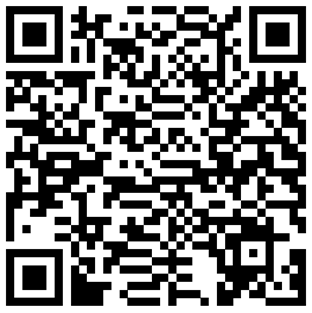 Some volcanic materials
Few volcanic materials
Detrital zircon 
U-Pb dating
calculate the maximum depositional age
interpret its provenance
AIMS
Fig. 1. (a) The geographical location of East Asia. red line indicating the Gyeongsang Basin. (b) A simplified geological map of the Gyeongsang Basin. Arrows indicate the direction of paleocurrents (modified Lee et al., 2018; Lee et al., 2023).
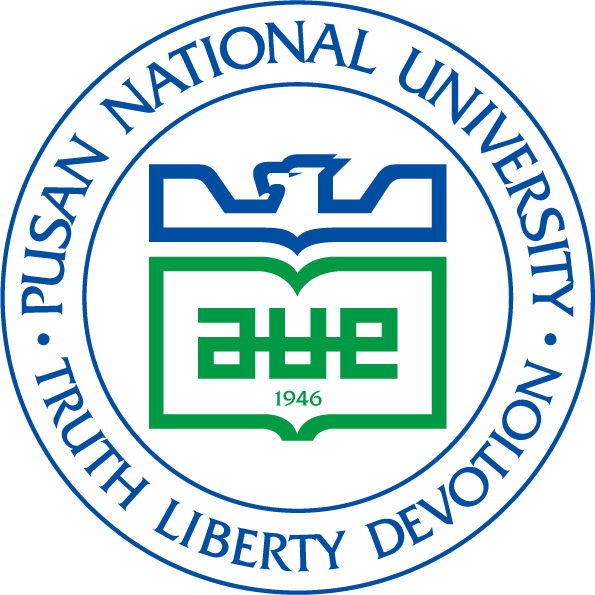 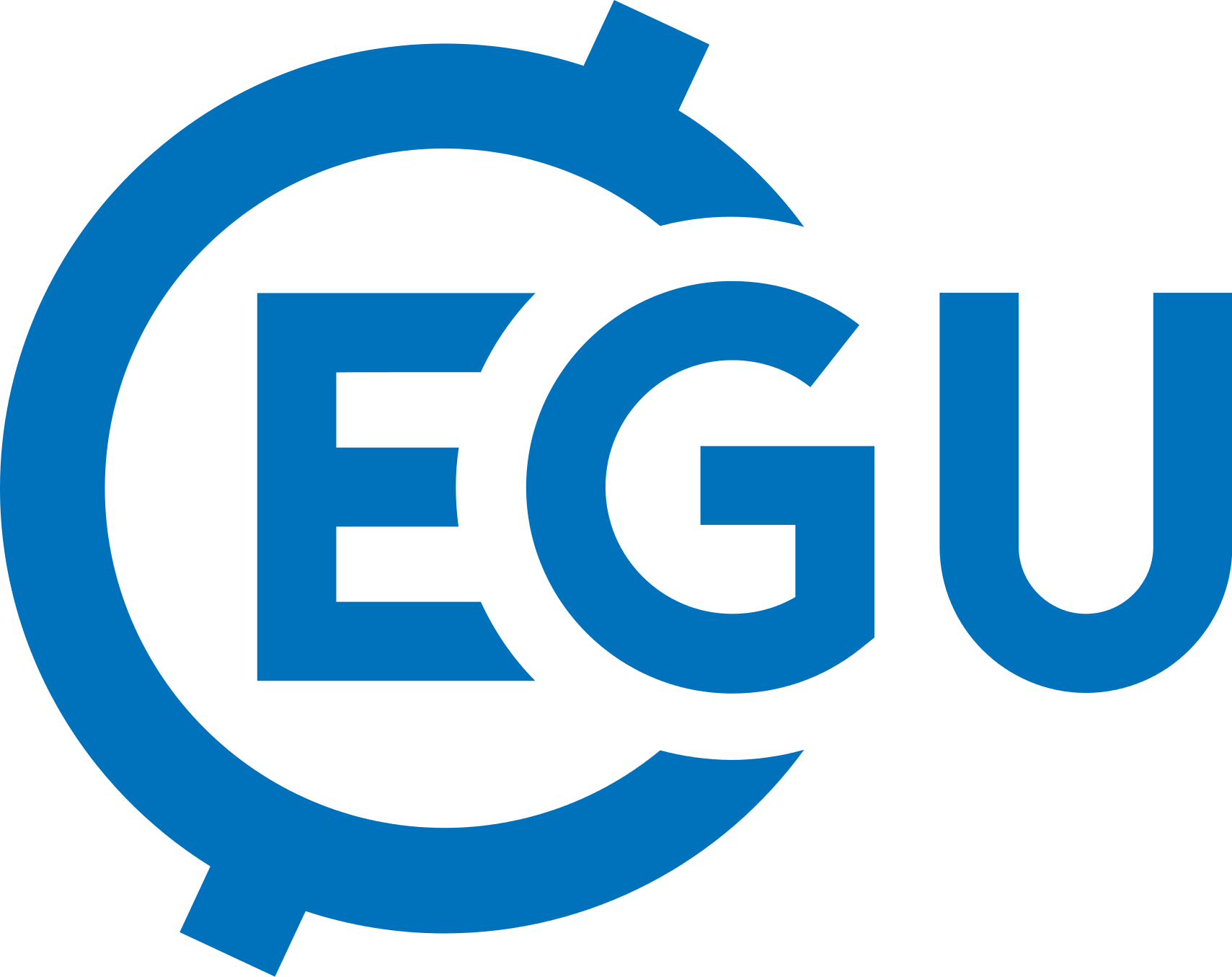 지역 사회 개발 계획
02. STUDY AREA & METHOD
The Icheonri Formation 
shale, sandstone, and conglomerate with significant alteration (hornfels) by surrounding igneous rocks
Recent research focuses on coastal outcrops (lower part)
Previous study: around 96 Ma for one sample, but the age distribution is not published
중대재해 예방 추진체계 프로세스
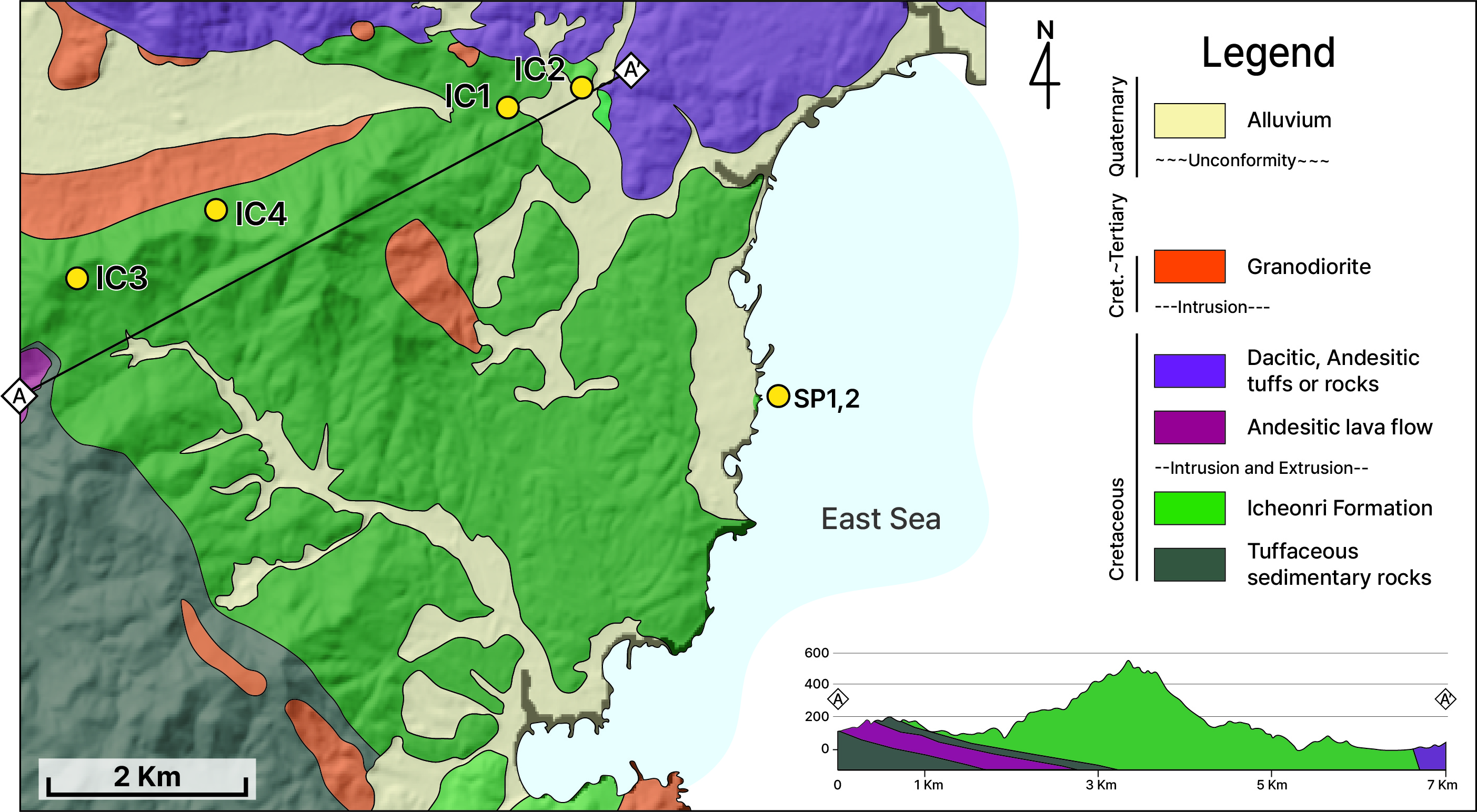 (Sea of Japan)
We intend to conduct age dating in stratigraphically the middle and upper inland regions, including the lower coastal outcrops.

Total 6 samples 
Age dating (5): SP1, 2 / IC1, IC2, IC3 (not yet)
XRD analysis : IC4 (uncertain lithology)
EGU24-15199
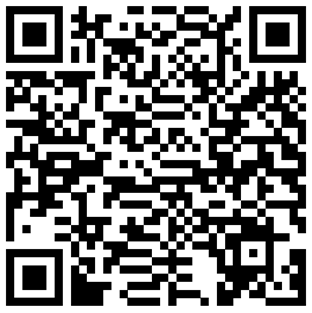 Fig. 2. A geological map of the Icheonri Formation with cross-section. Yellow circles represent sampling spots (modified from Son et al., 1978; Kang, 2014a; Kang et al., 2014b).
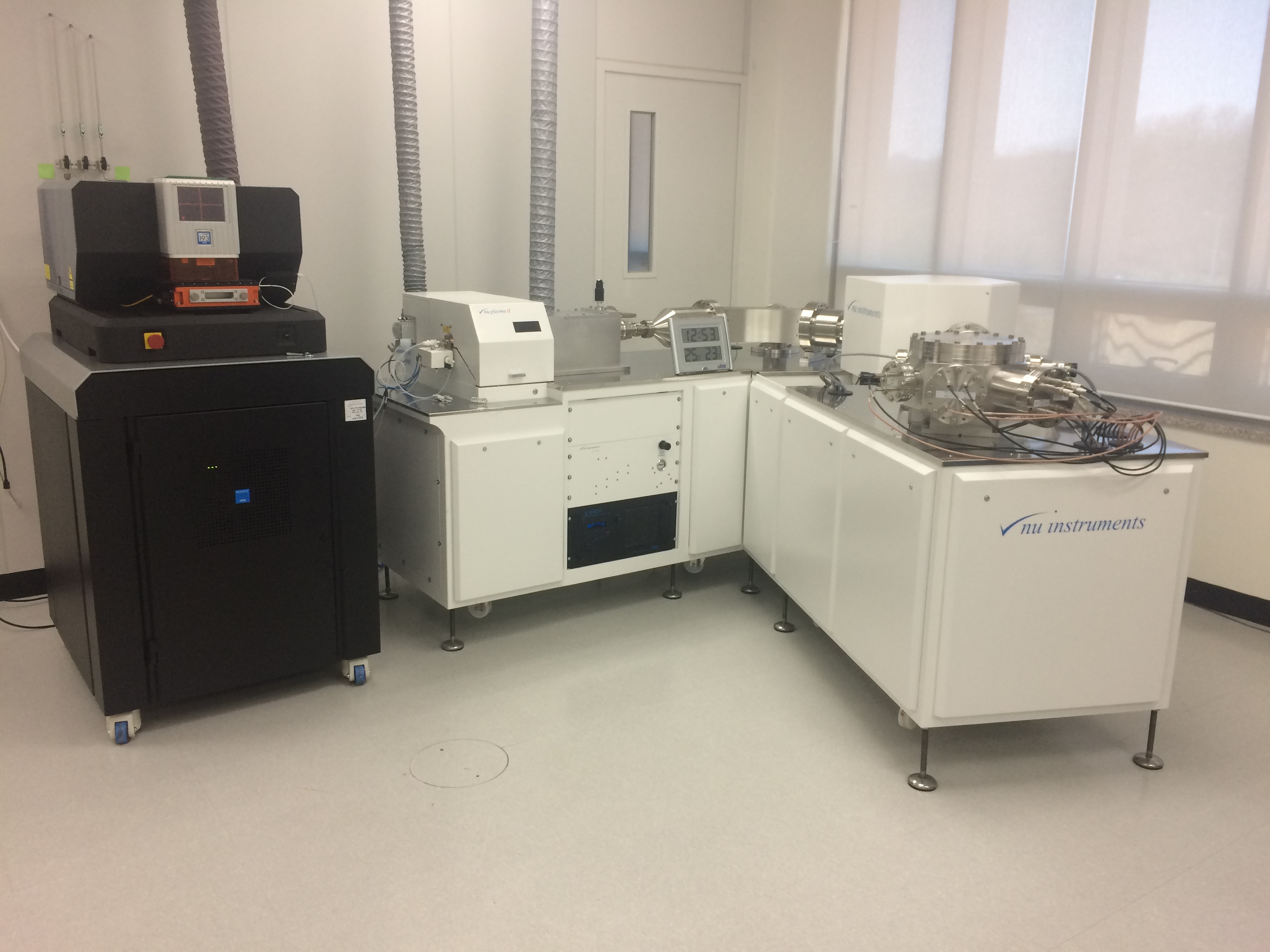 Sampling
Zircon separation
SEM: CL, BSE (analysis spots)
Mounting in epoxy and Polishing
LA-MC-ICPMS (U-Pb, 10㎛)
Processing raw data and Calculate ages
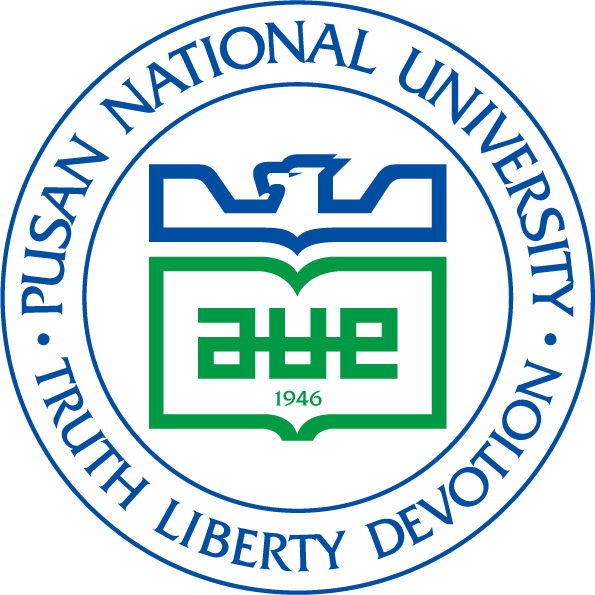 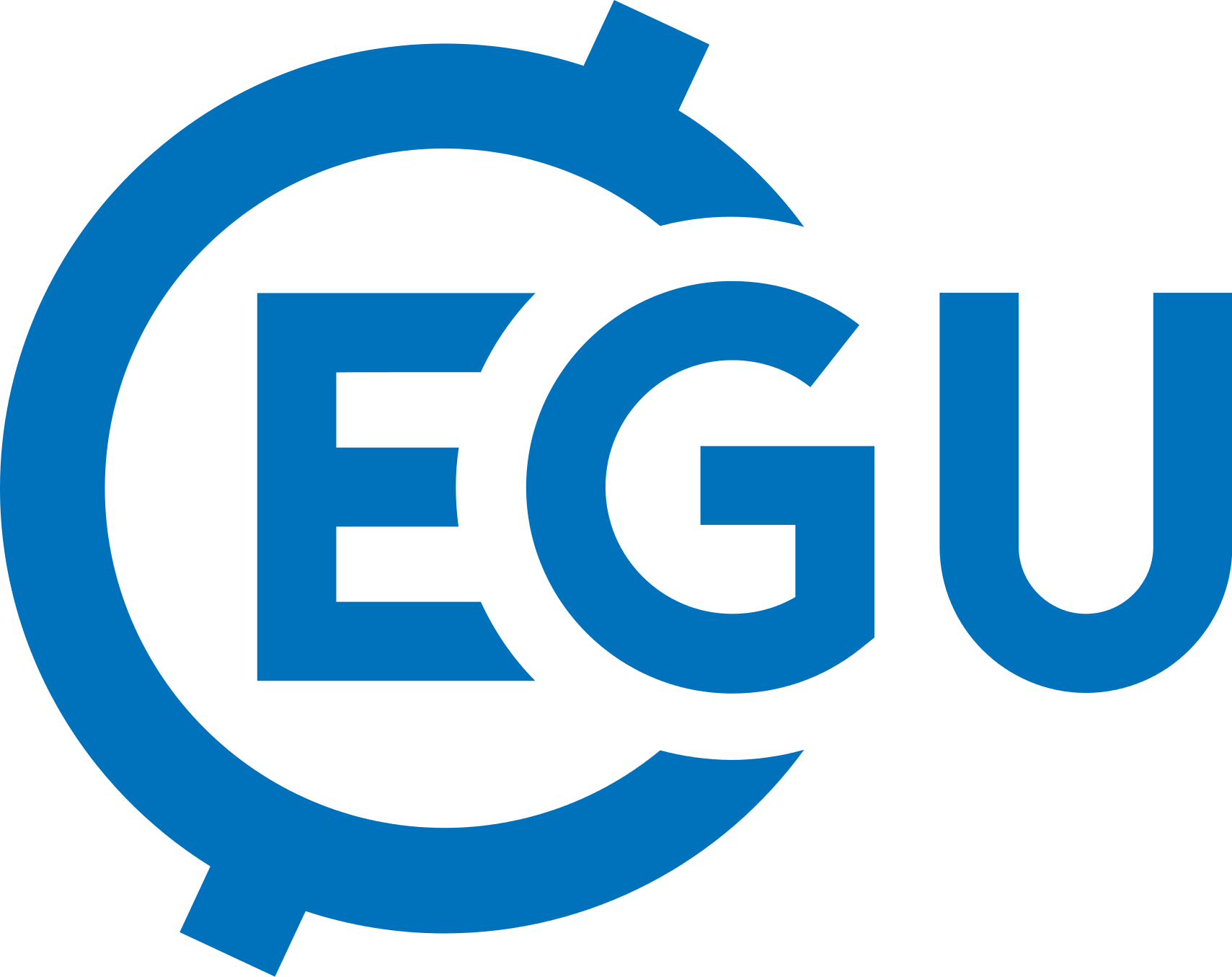 지역 사회 개발 계획
03. SAMPLE DISCRIPTIONS
중대재해 예방 추진체계 프로세스
EGU24-15199
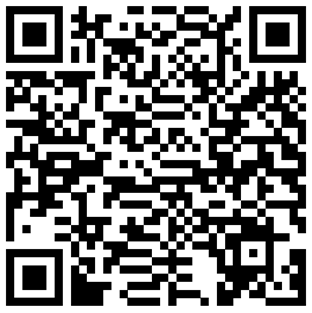 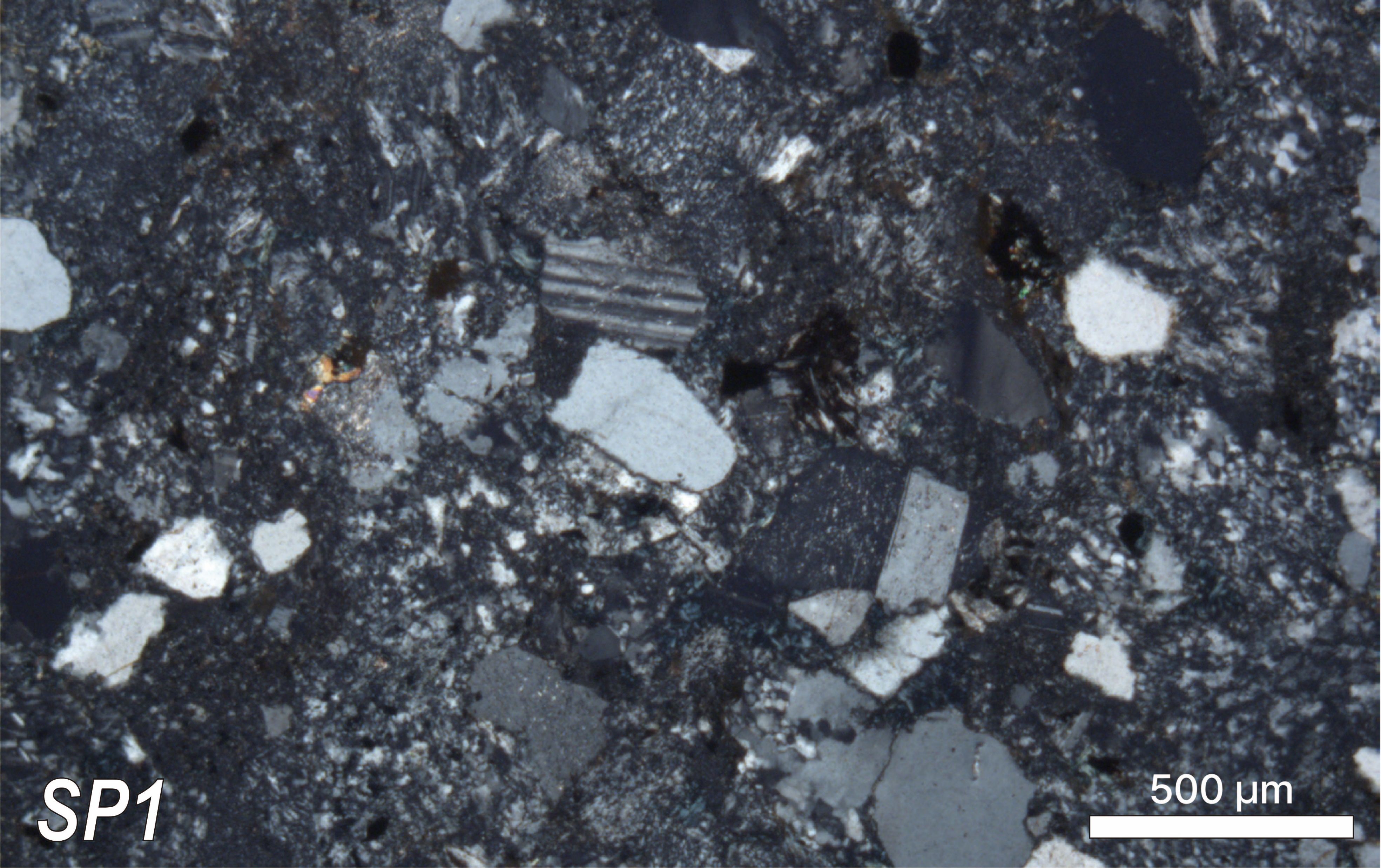 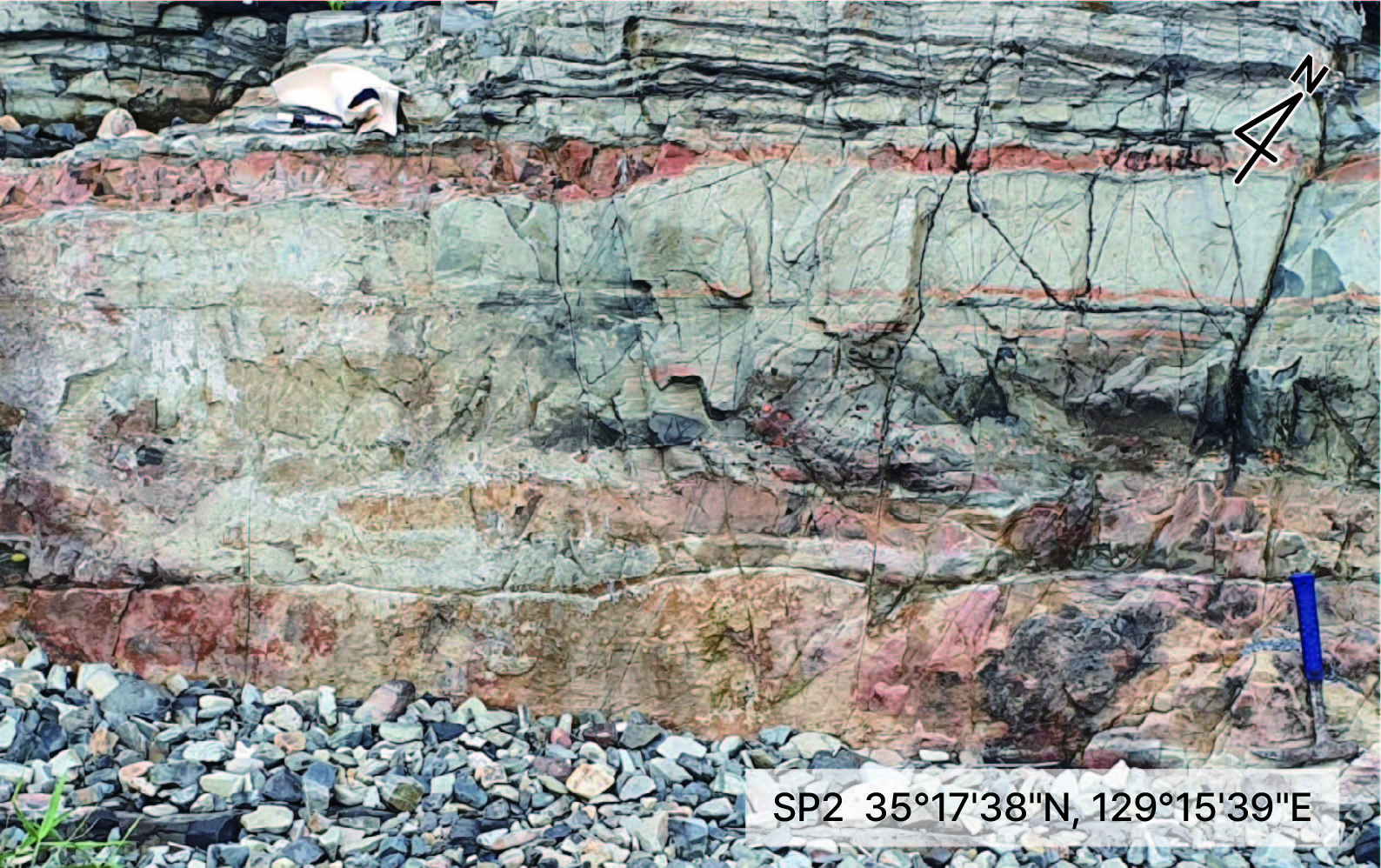 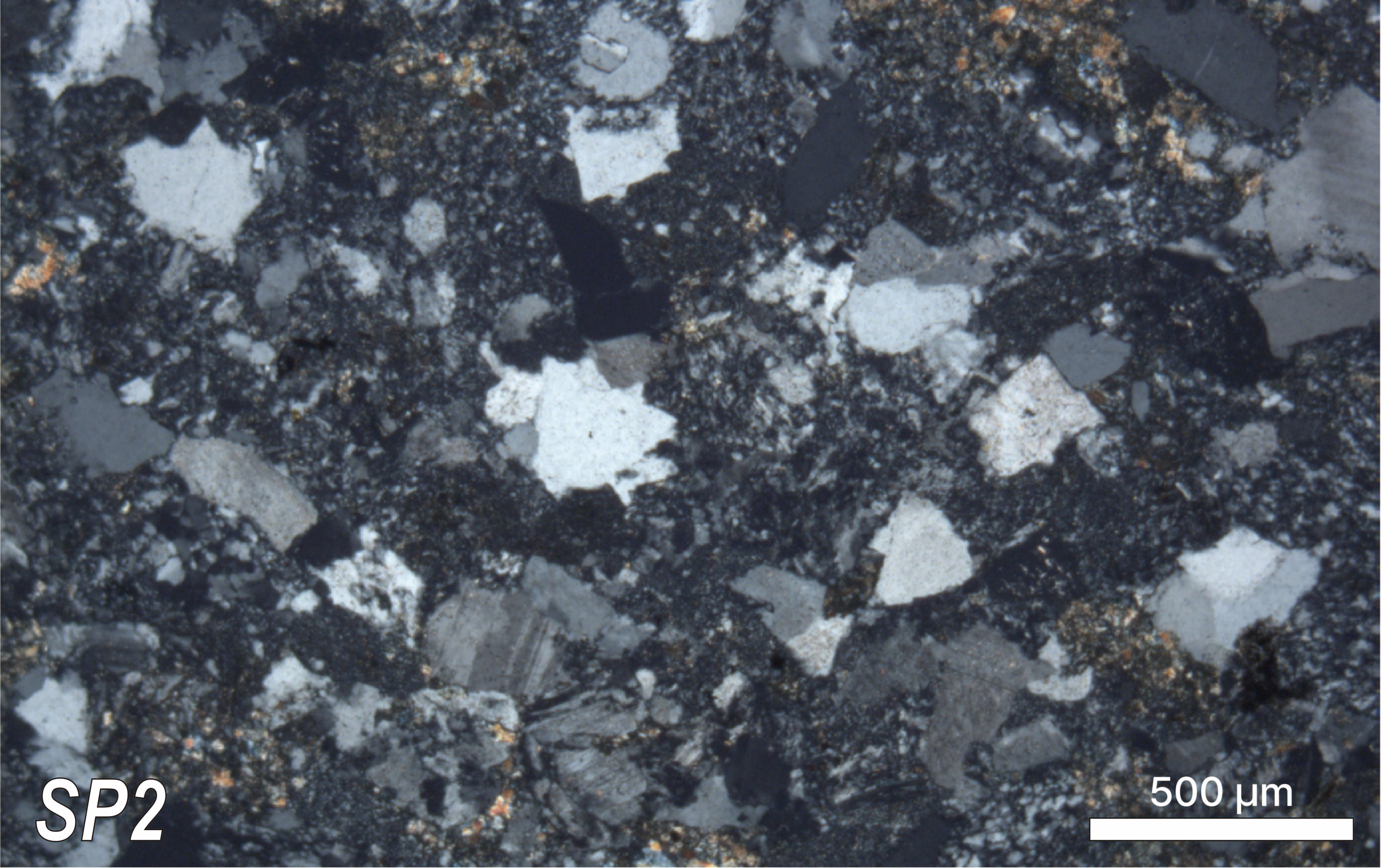 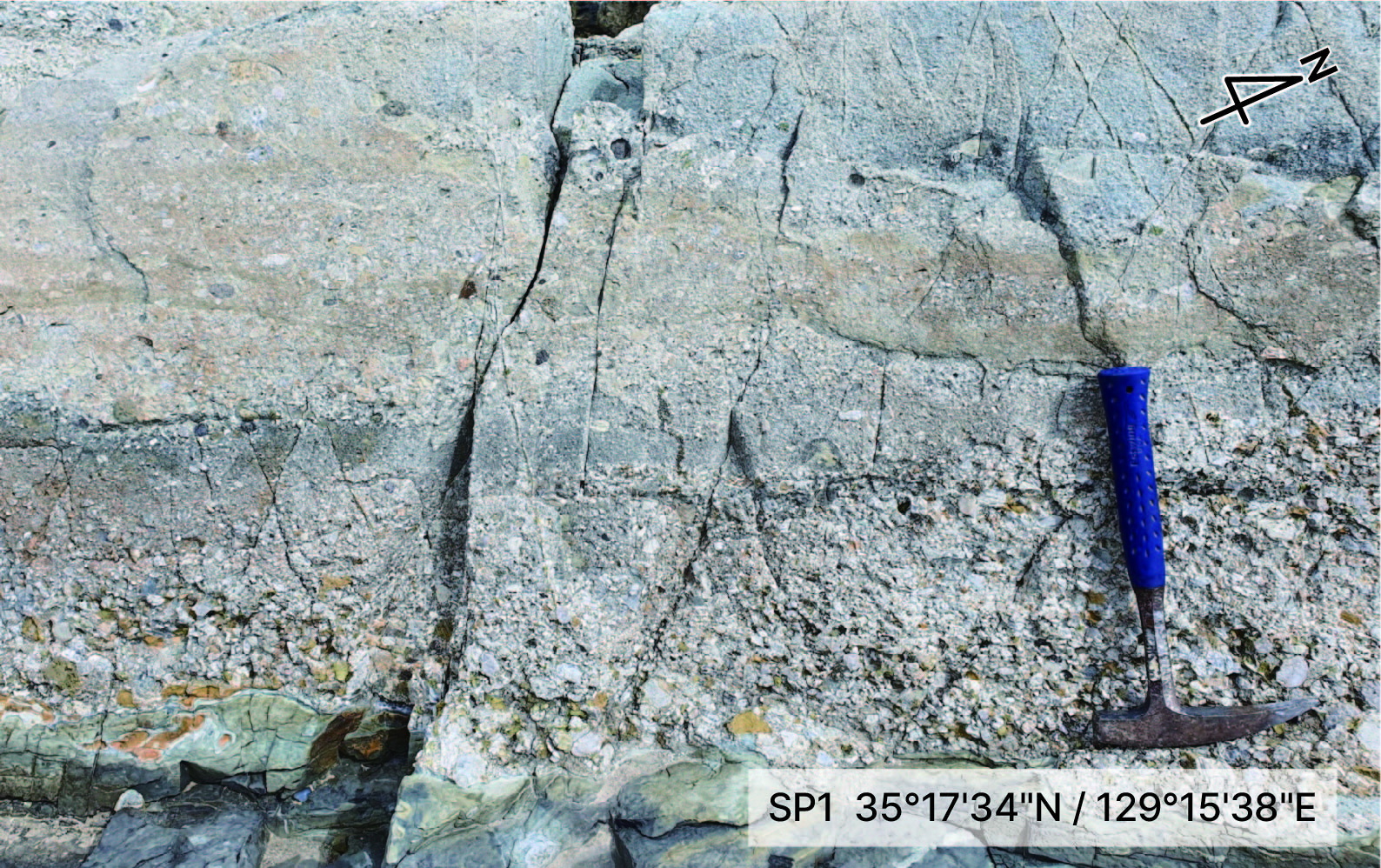 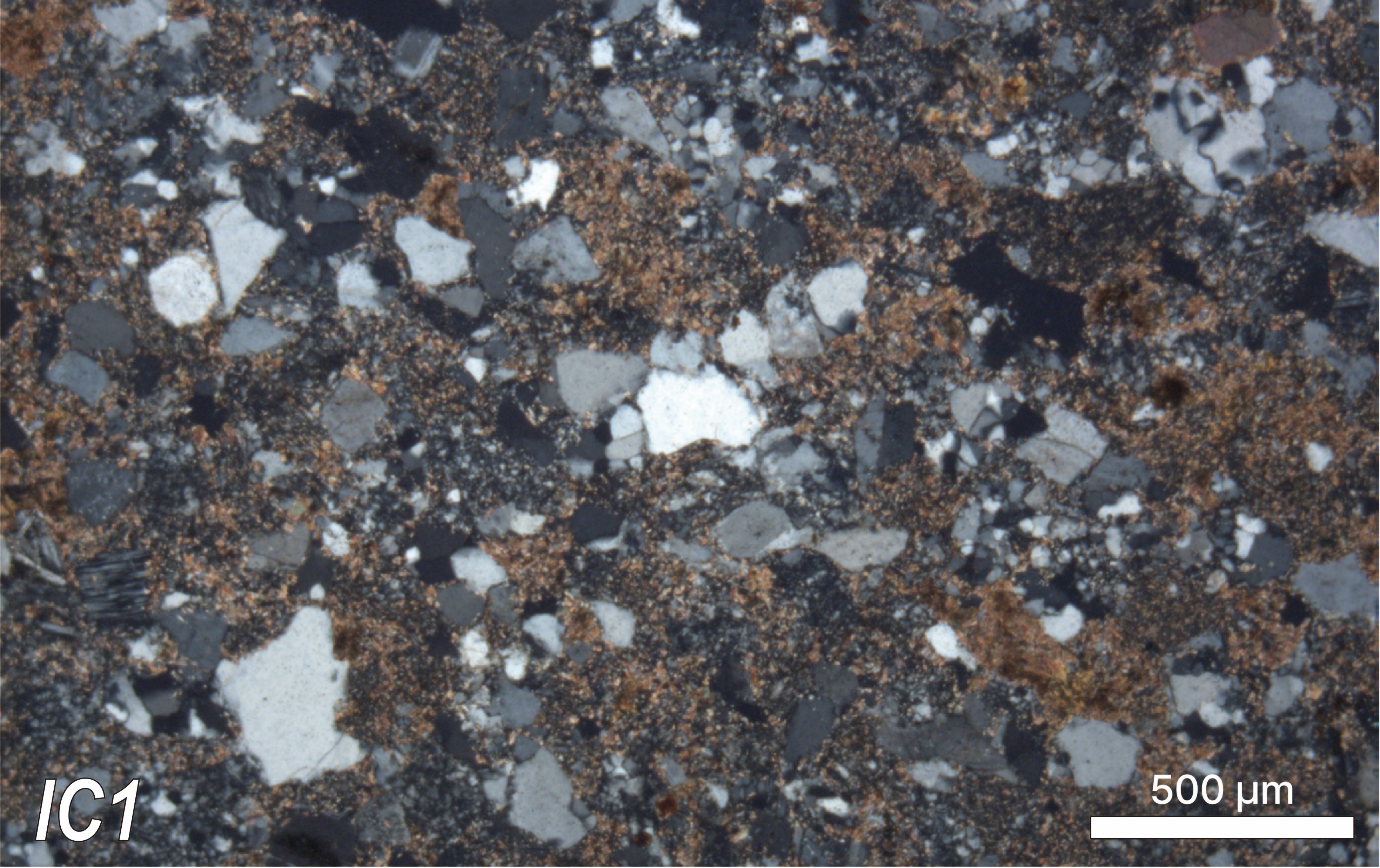 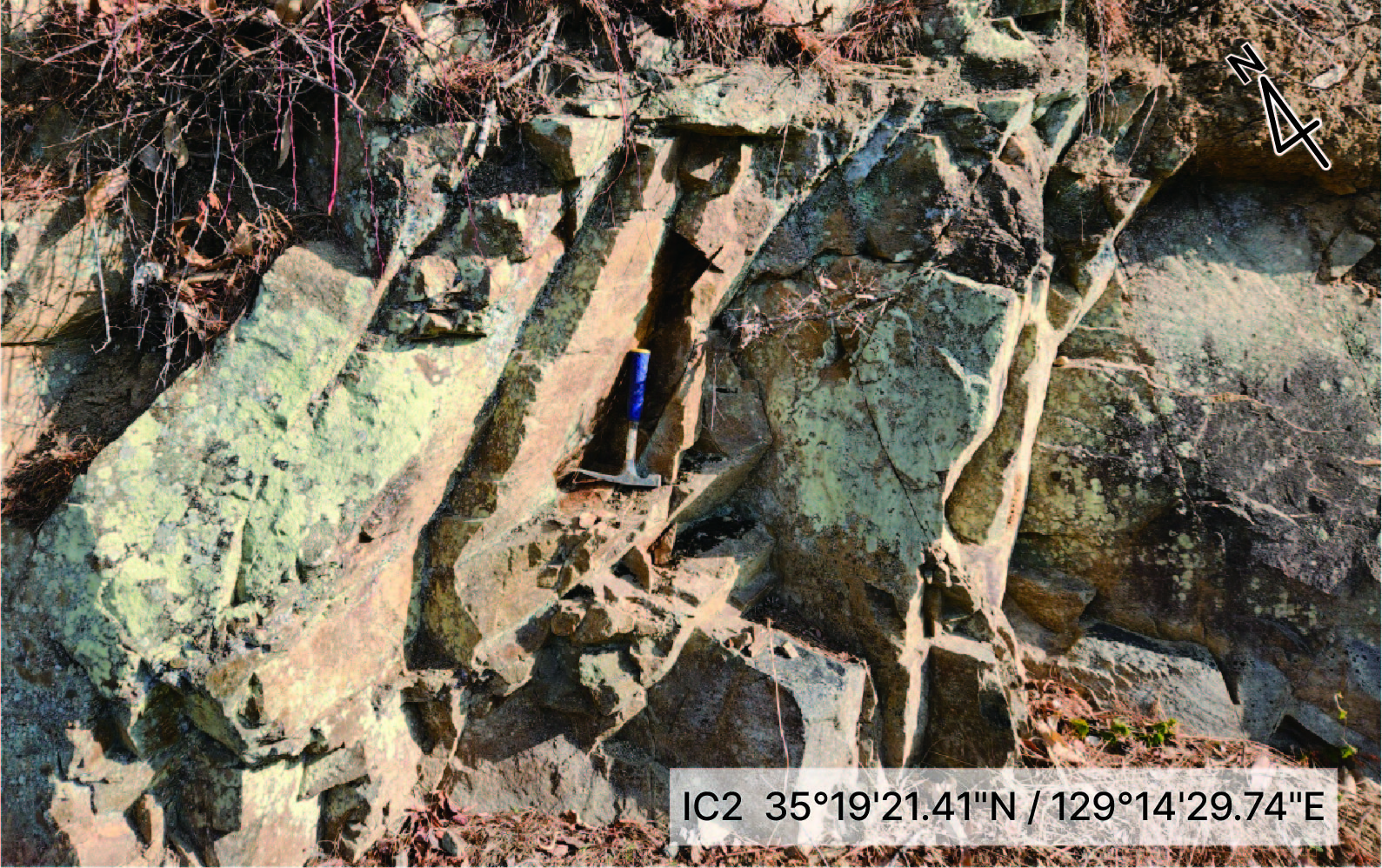 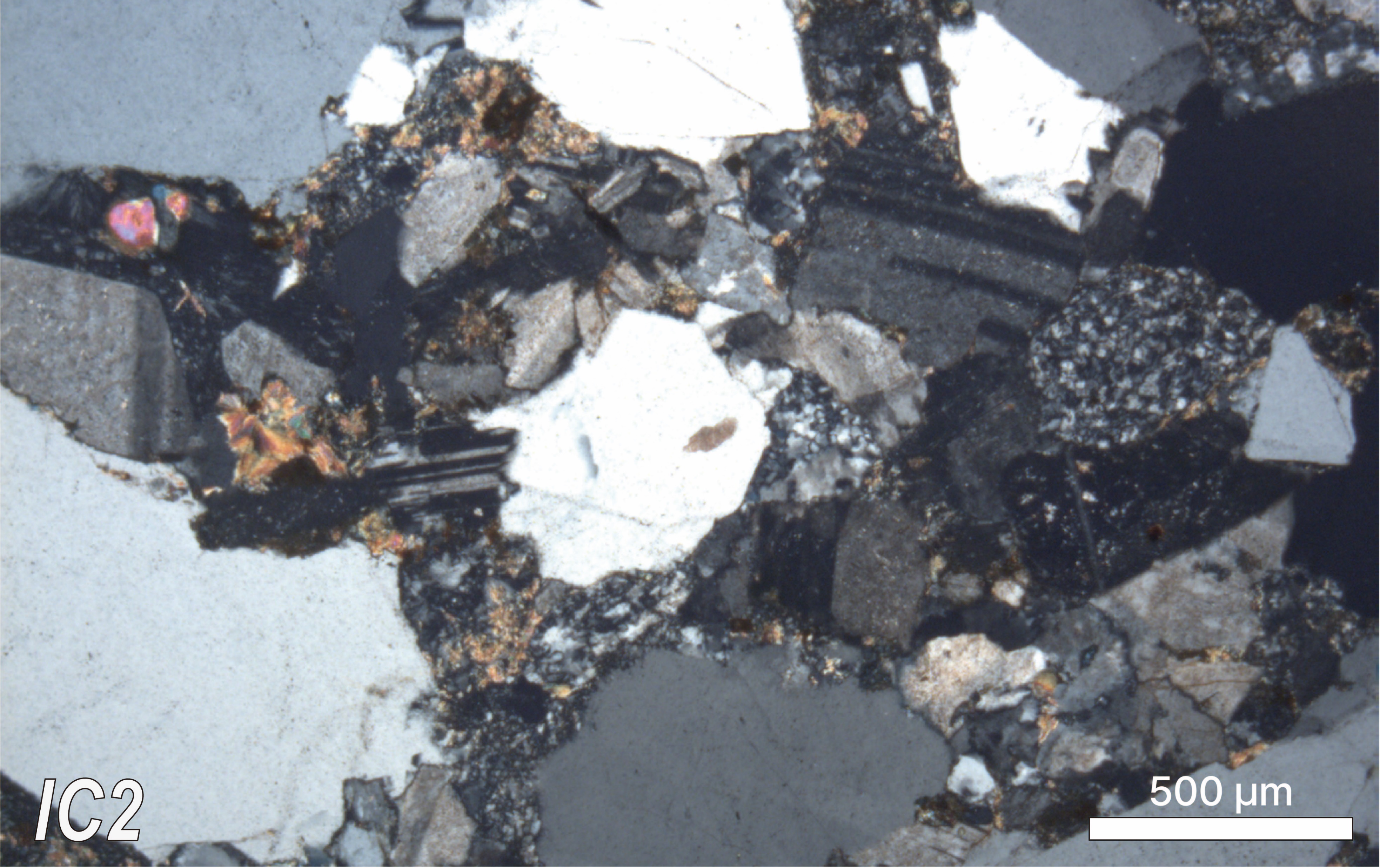 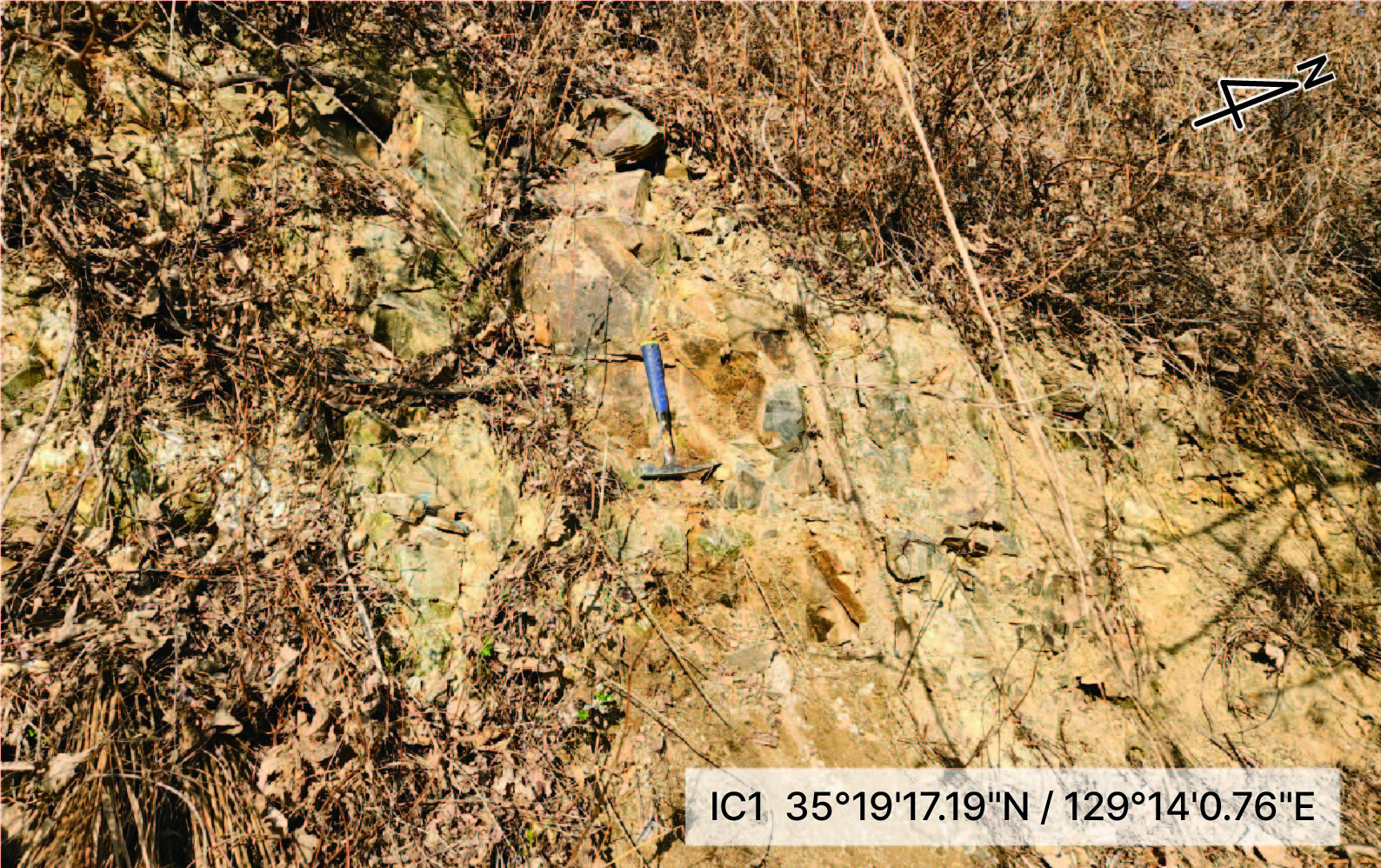 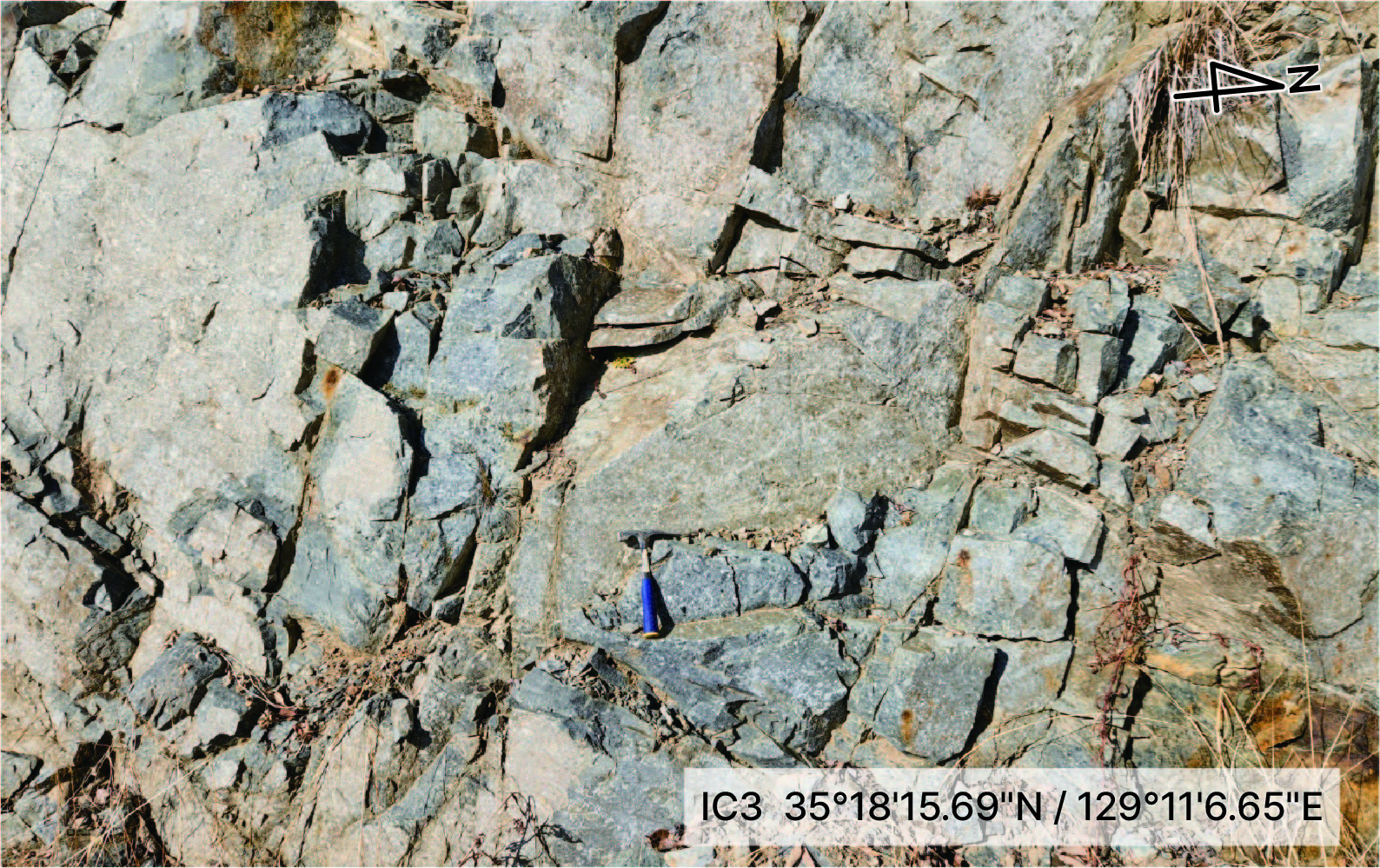 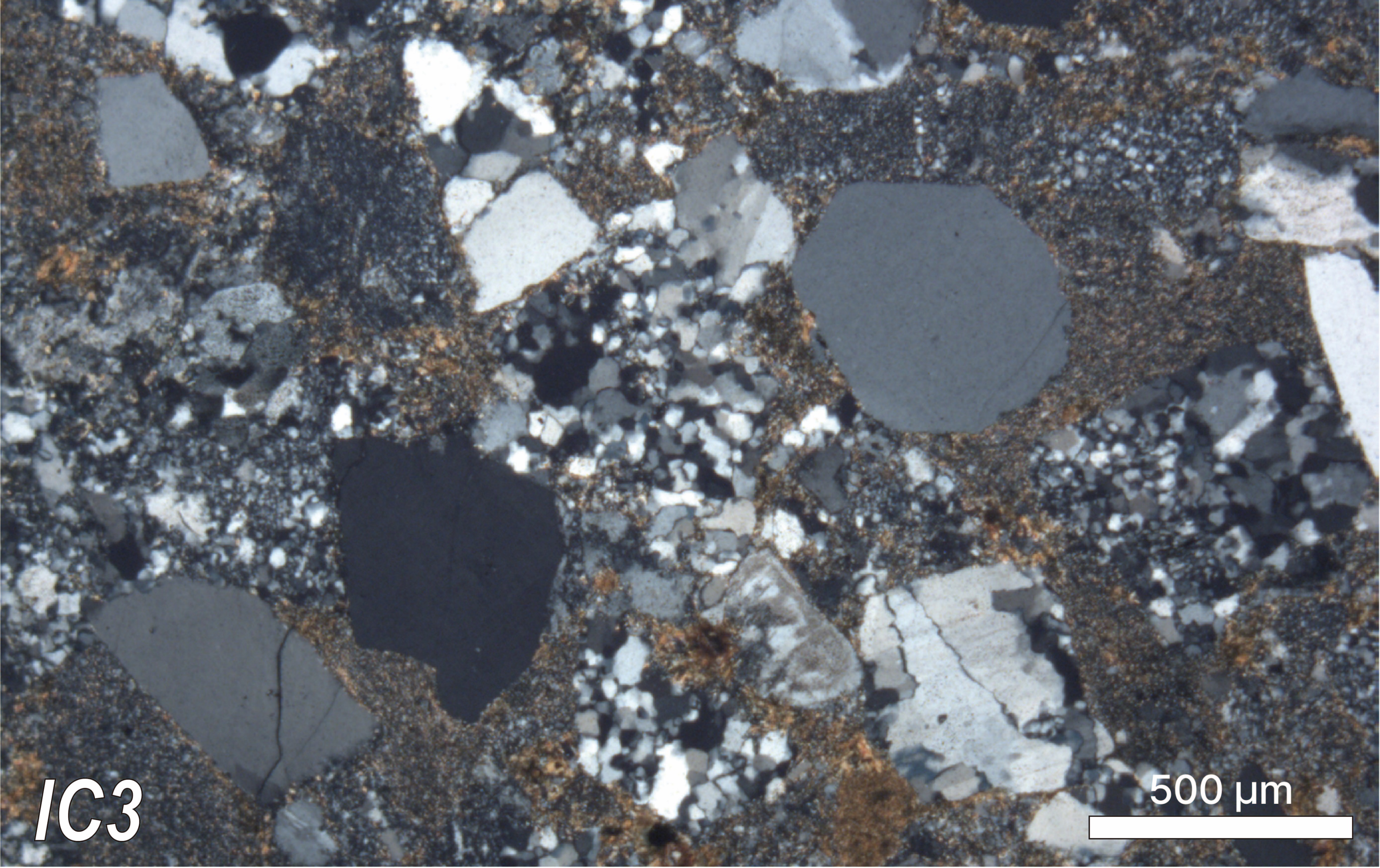 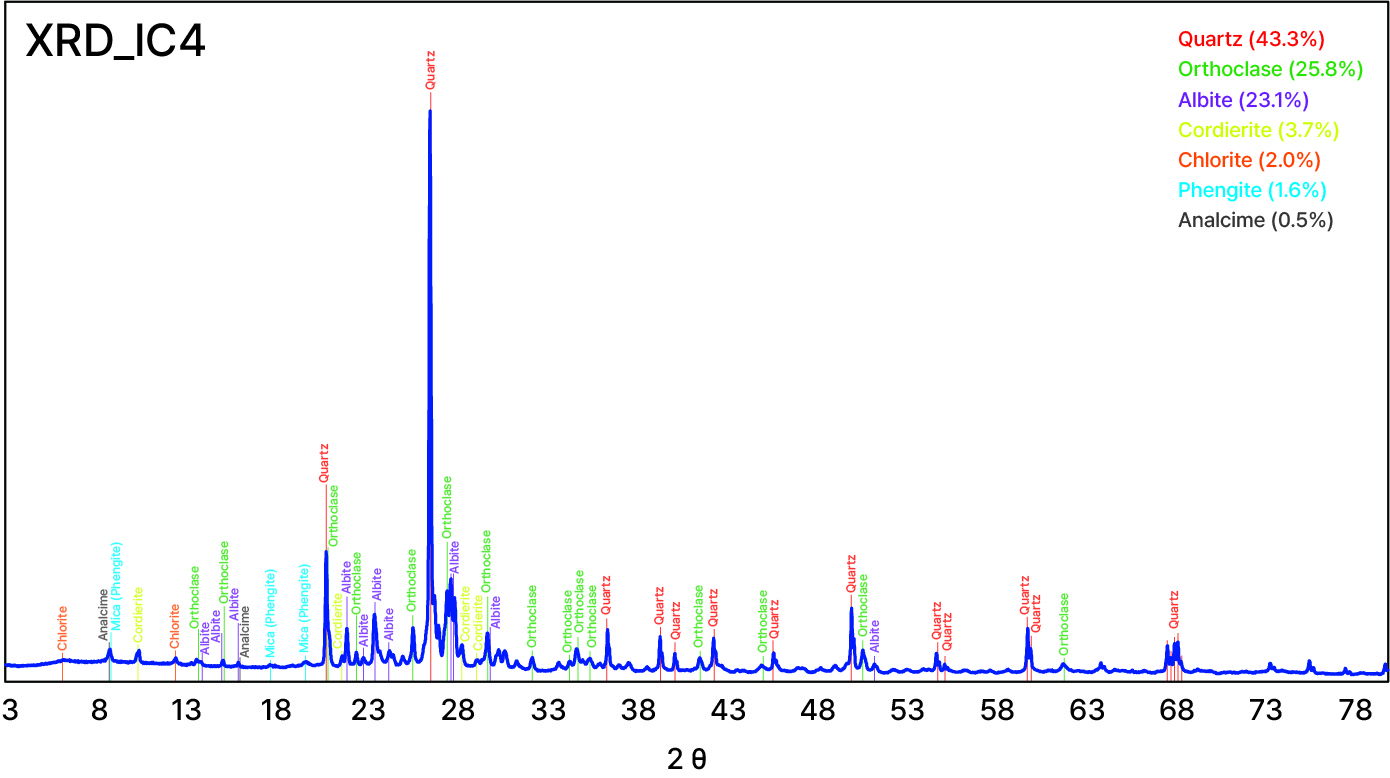 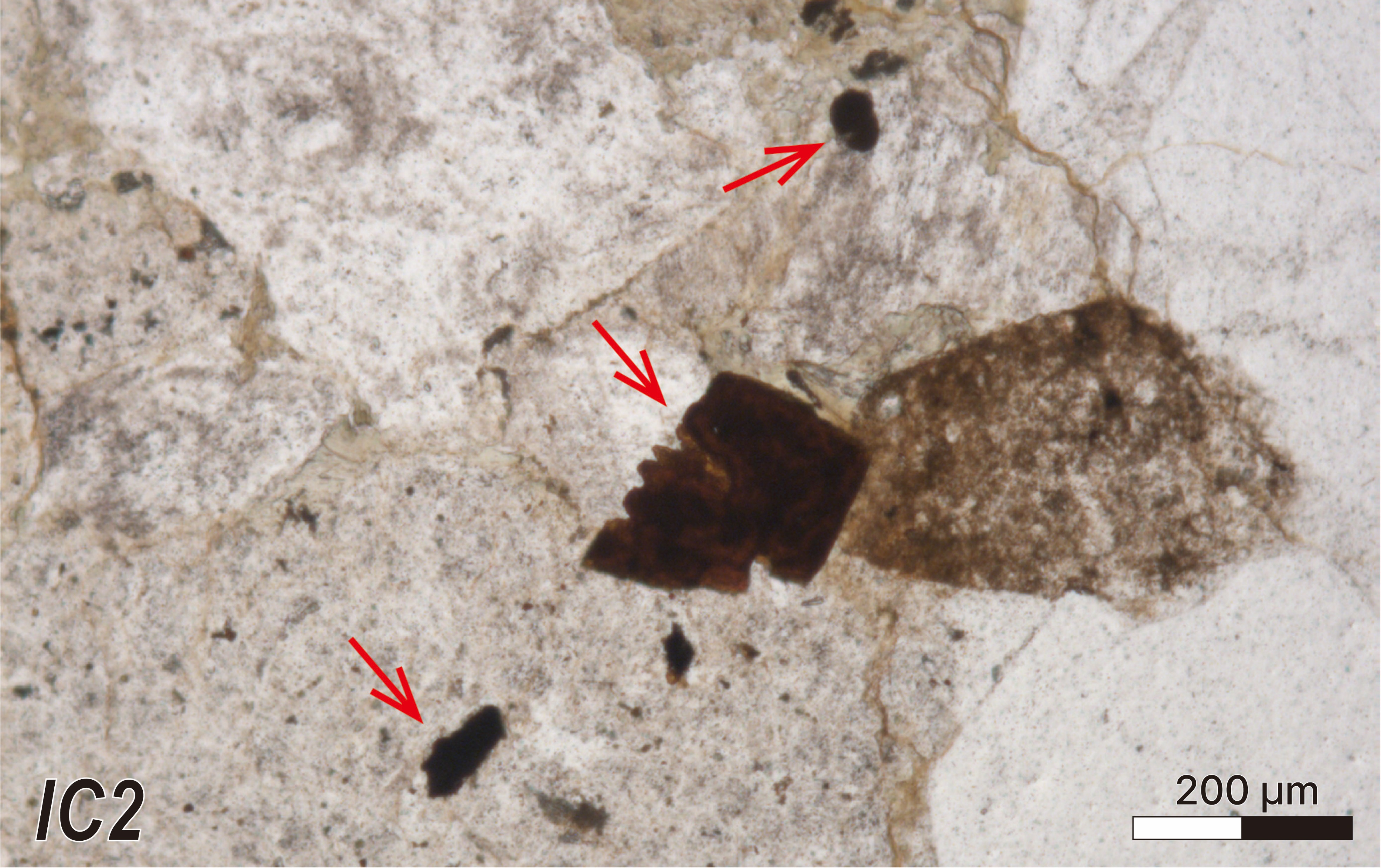 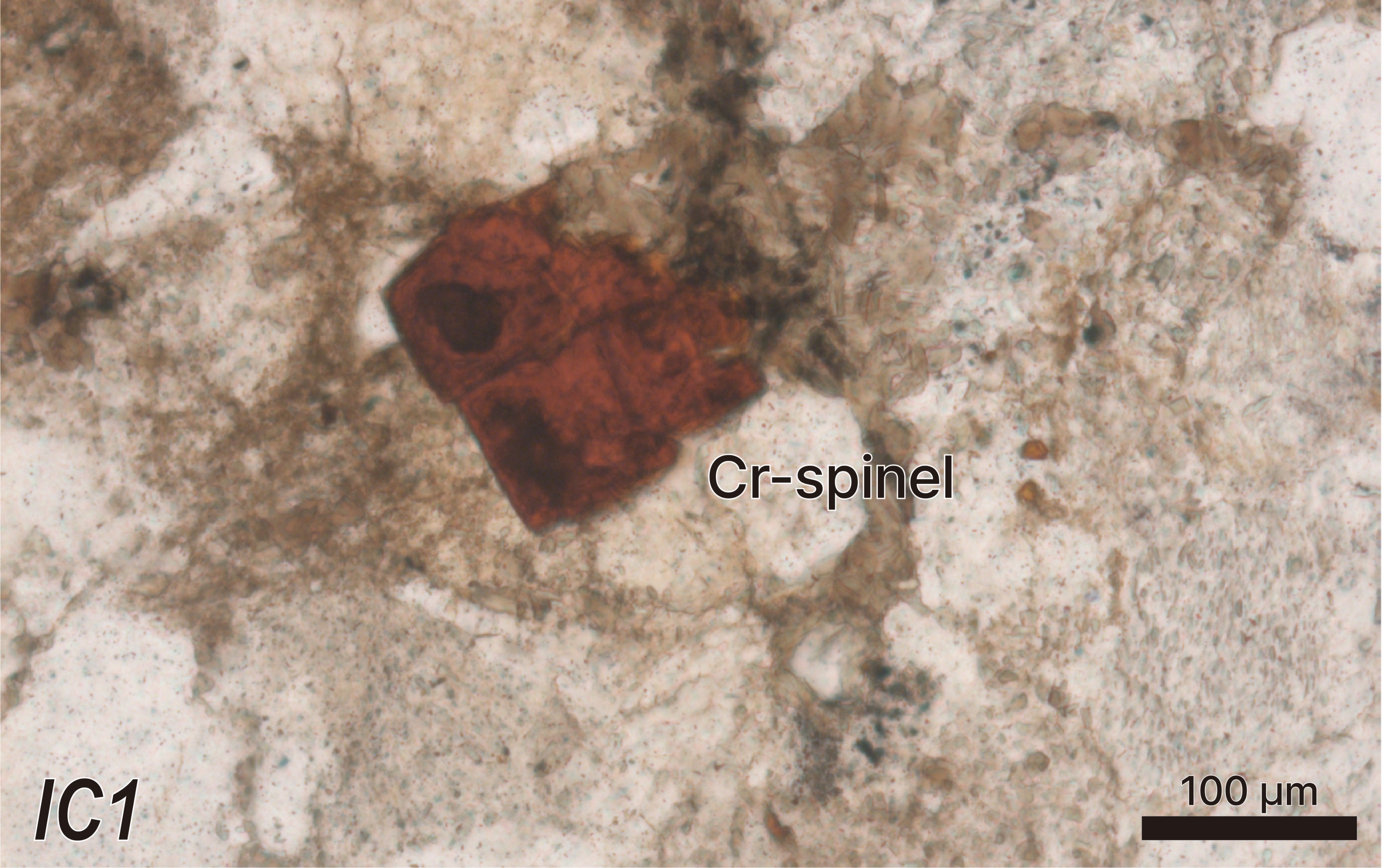 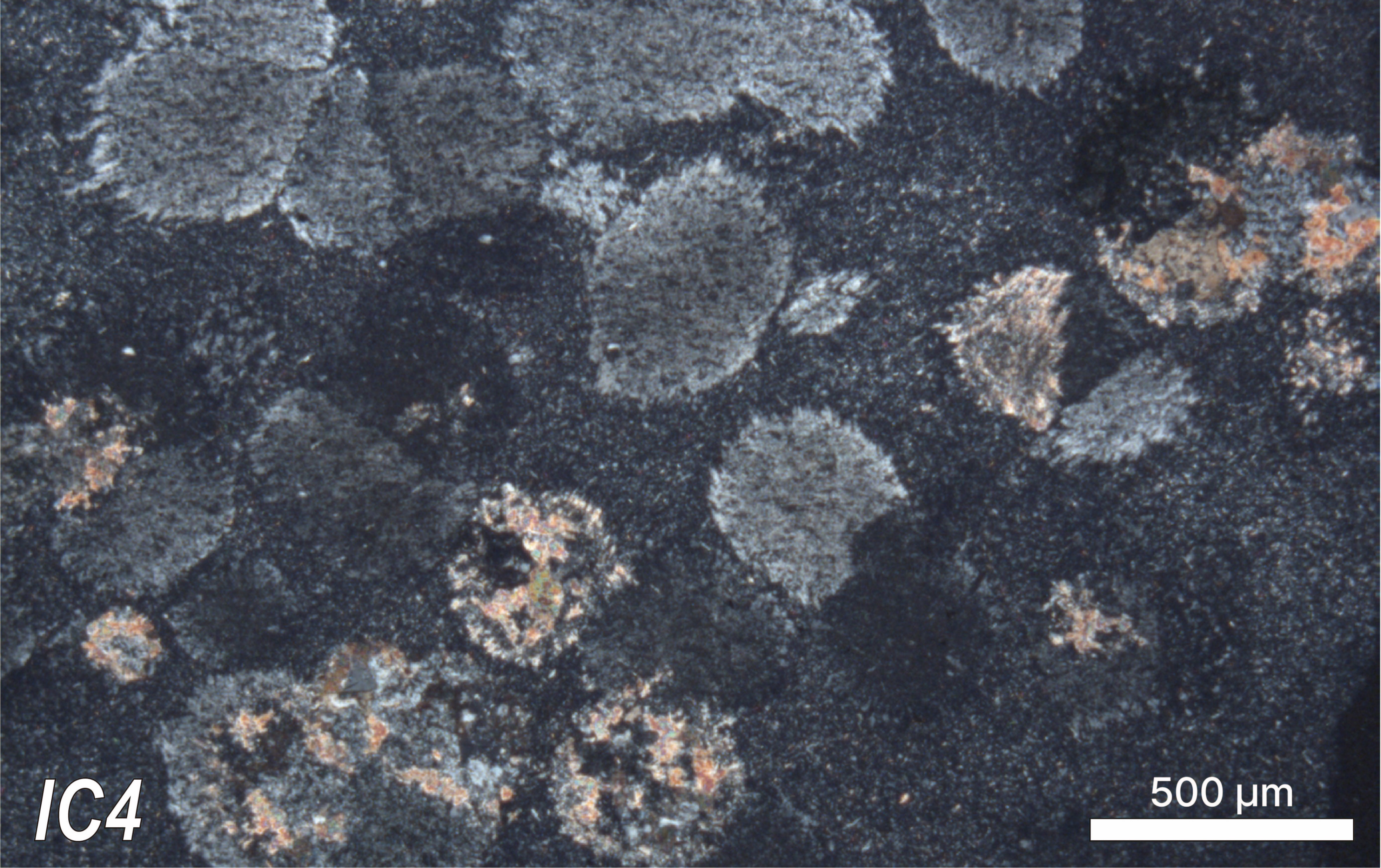 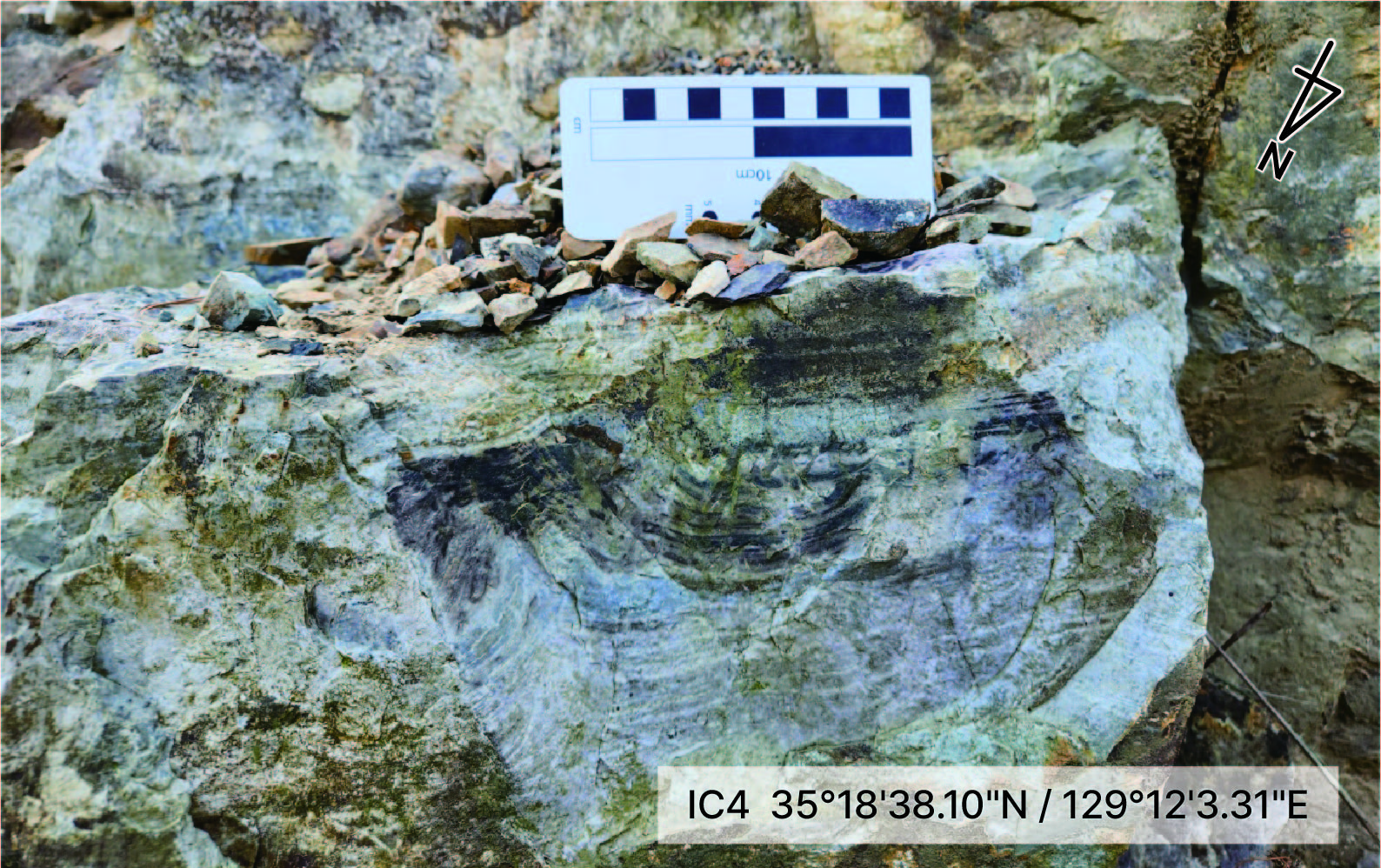 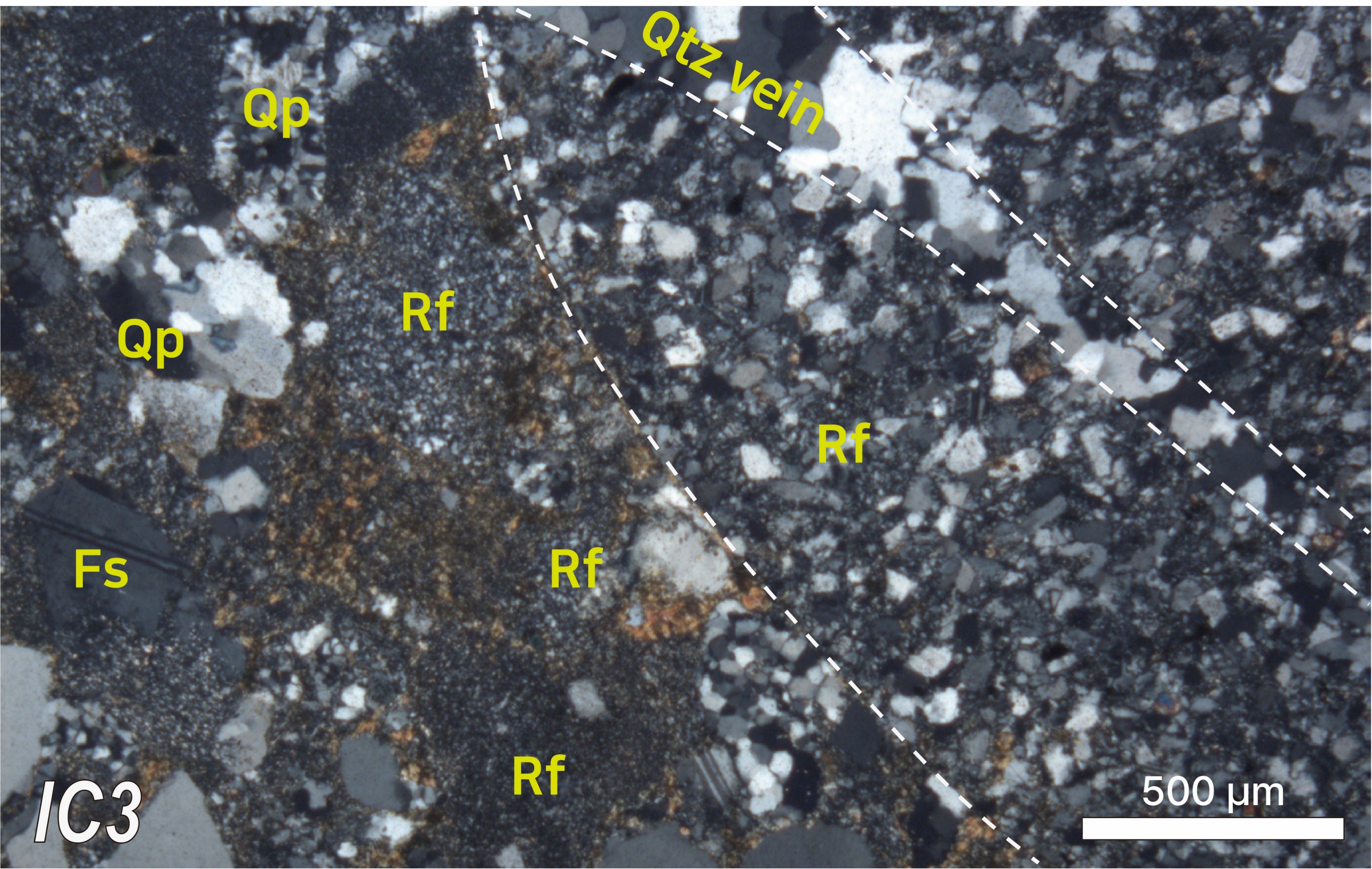 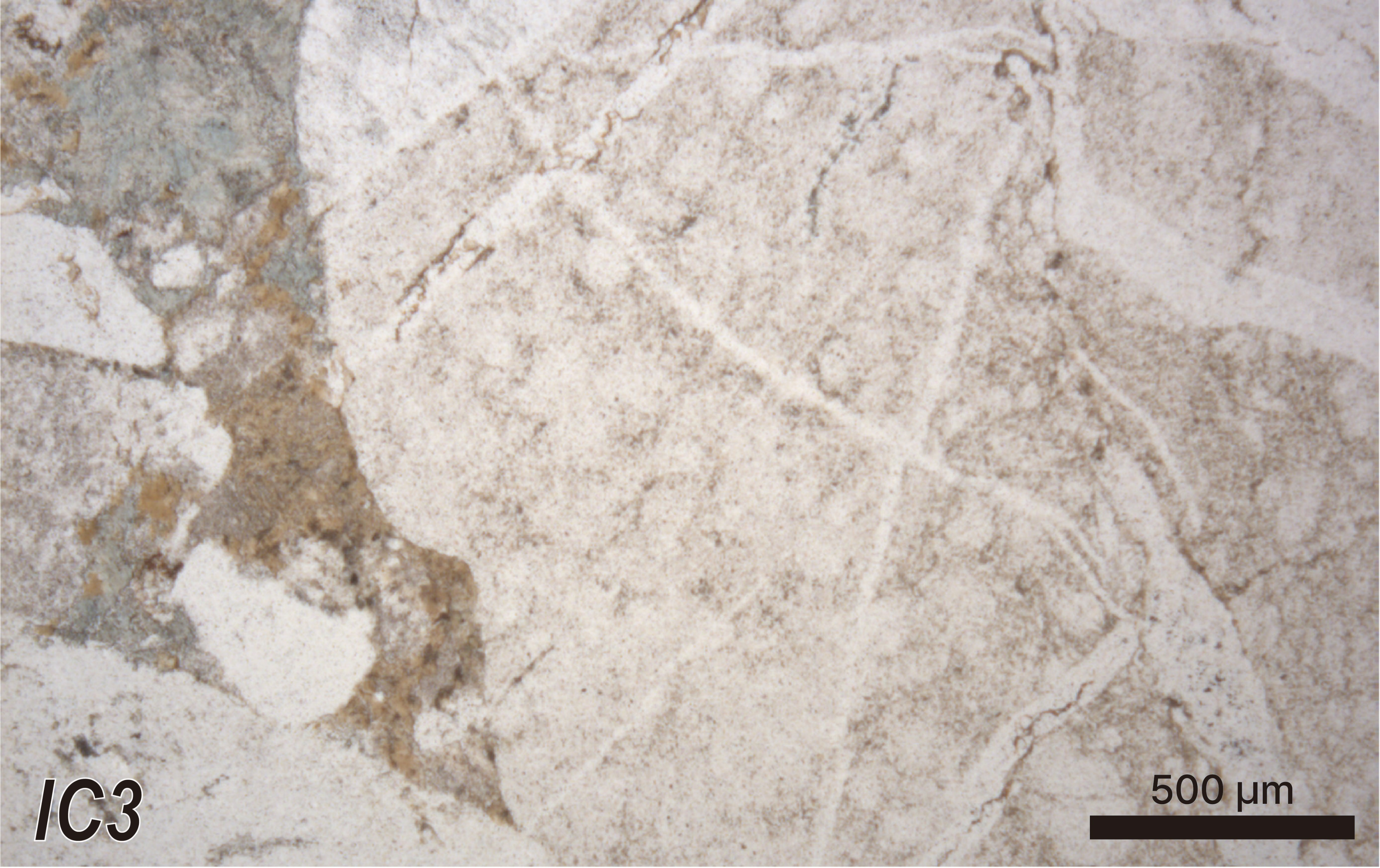 Fig. 4. Photomicrographs of IC1 and 2. Minerals resembling Chromian spinel, indicative of ultramafic source rock, are observed. Subsequent chemical analysis will be necessary.
Fig. 6. The XRD analysis results of the IC4 sample.
Fig. 5. Outcrop of the silicified cherty rock with unknown origin-spherical structure (XPL).
Fig. 3. Outcrops at the sampling point for detrital zircon U-Pb dating with photomicrographs (XPL). The framework of 5 samples consisted of quartz, feldspar (predominant albite twinning), and rock fragments (metamorphic or sedimentary rock fragments). In the upper part, two types of granules are observed: quartzite and chert. Notably, some of the chert samples contain radiolarian fossils. This indicates the influence of southwestern Japan throughout the deposition period of the Icheonri Formation. Qp: polycrystalline quartz, Fs: feldspar, Rf: rock fragment
Lower part
Upper part
Middle part
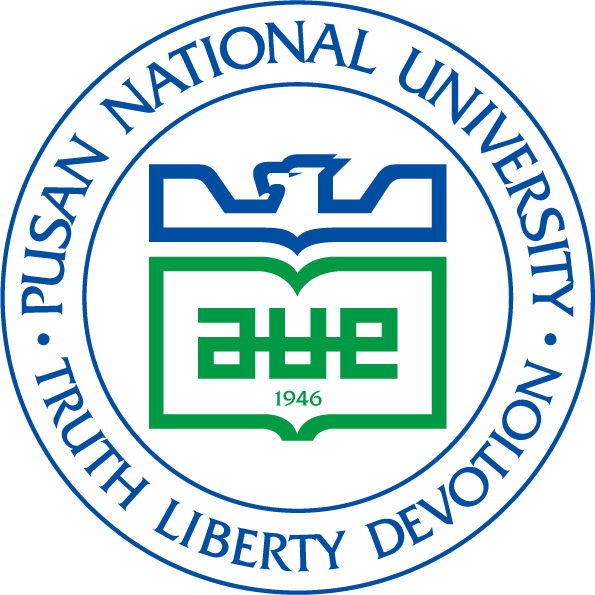 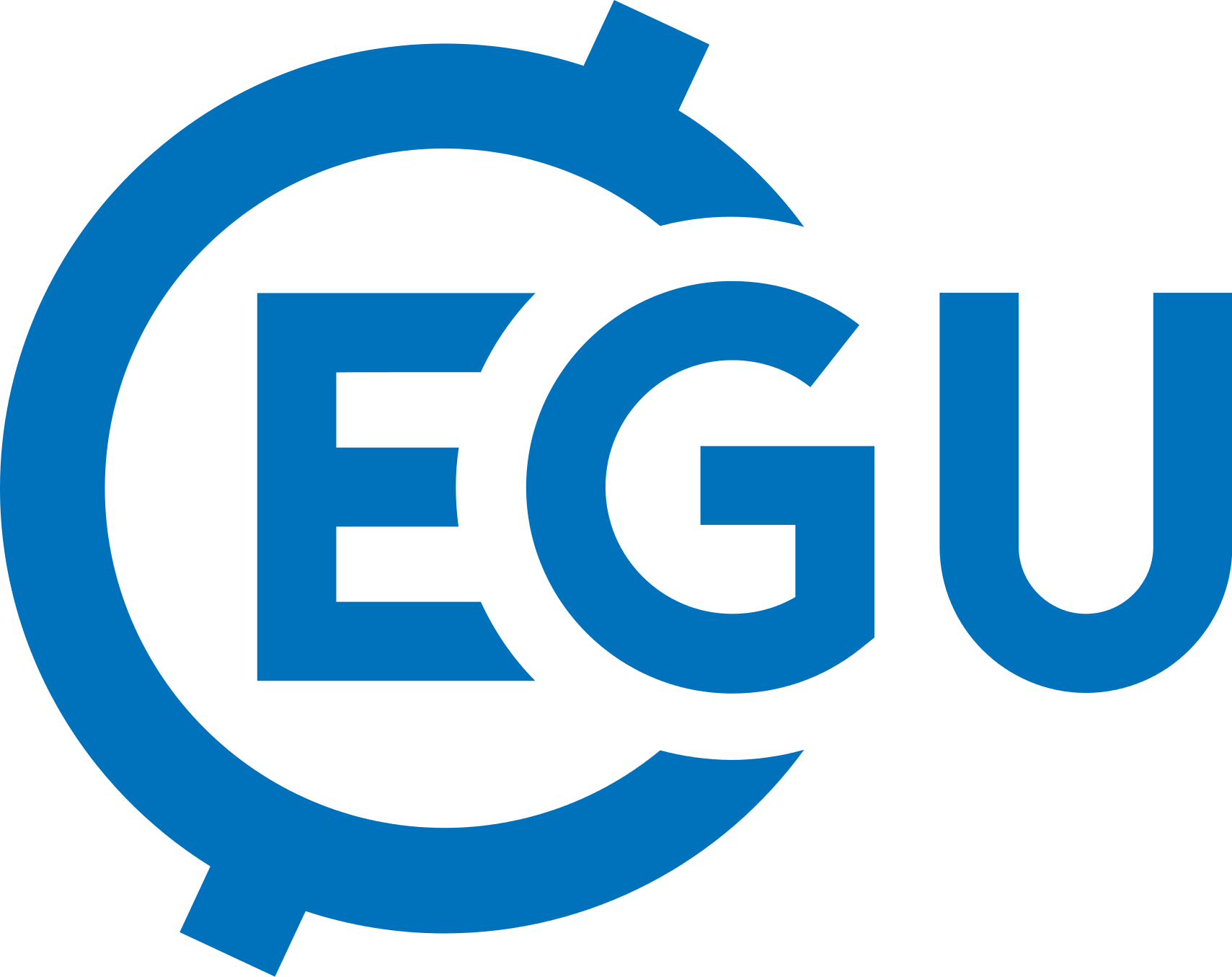 지역 사회 개발 계획
04. RESULTS
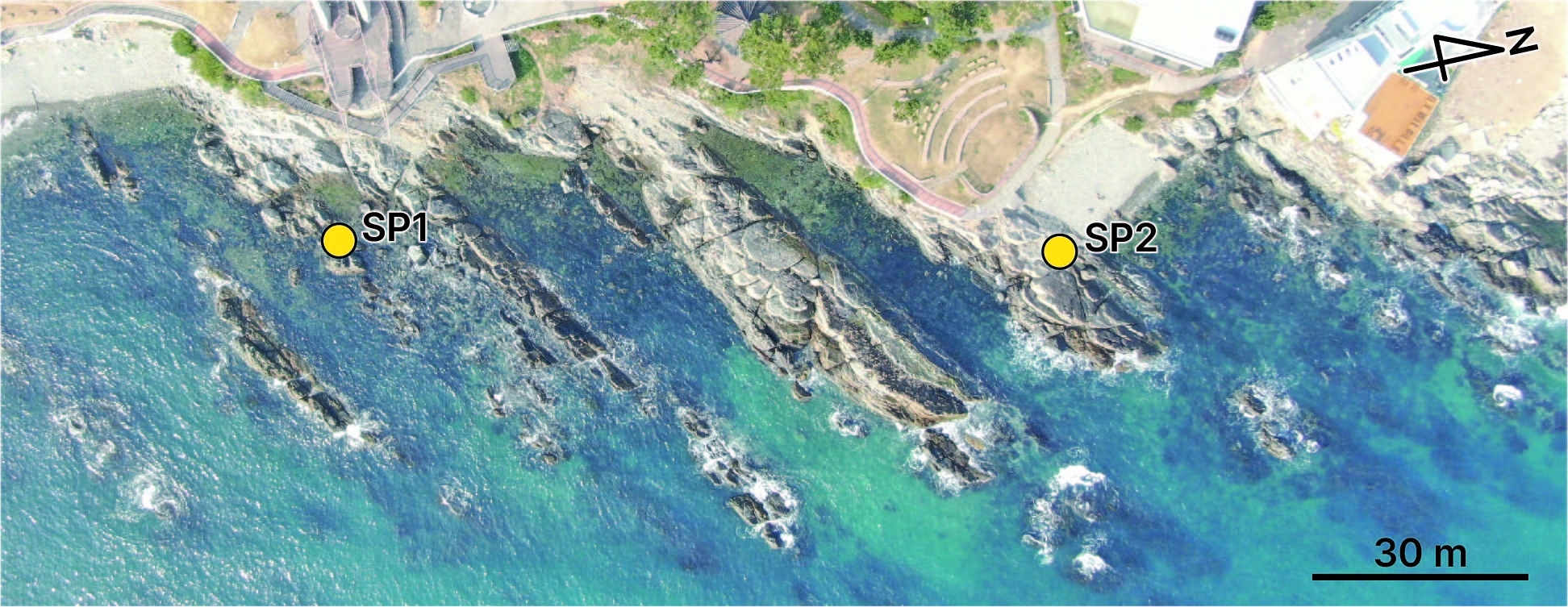 중대재해 예방 추진체계 프로세스
Age dating on the coastal outcrops (lower part)
euhedral ~ sub-euhedral, and fragmental grain
The average length and width- SP1: 188.5 ㎛, 100.7 ㎛ - SP2: 126.5 ㎛, 61.6 ㎛
The aspect ratio (length: width) of zircon cross-sections: 1:1 ~ 3:1
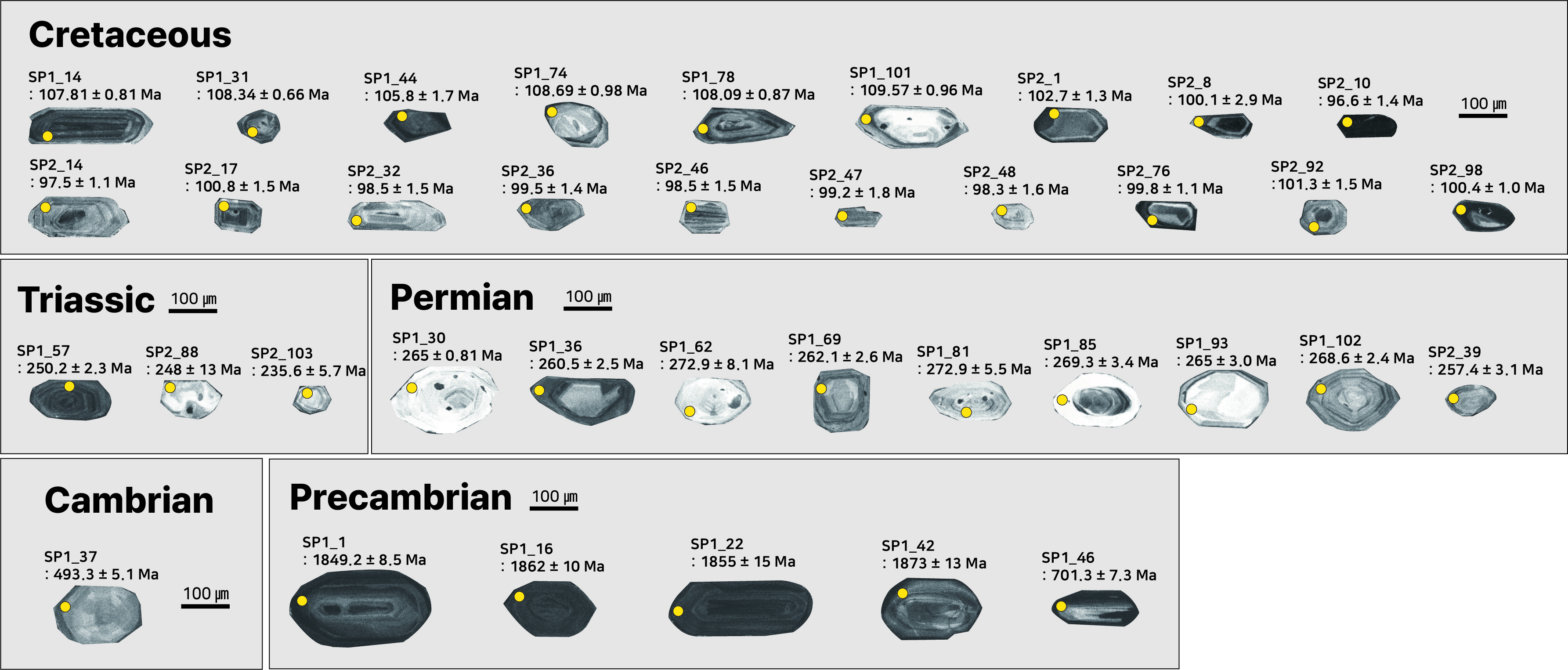 EGU24-15199
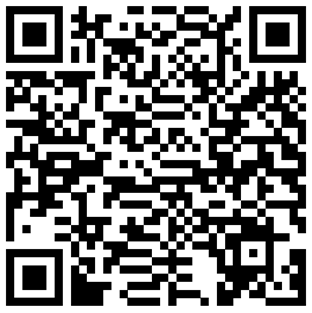 Fig. 7. SEM-CL images of samples SP1 and SP2, excluding the fragmented particles. Yellow circles indicate the analysis with the ages
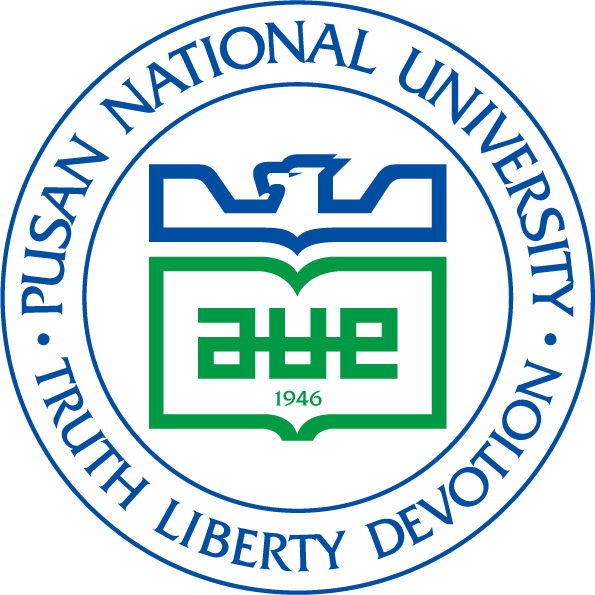 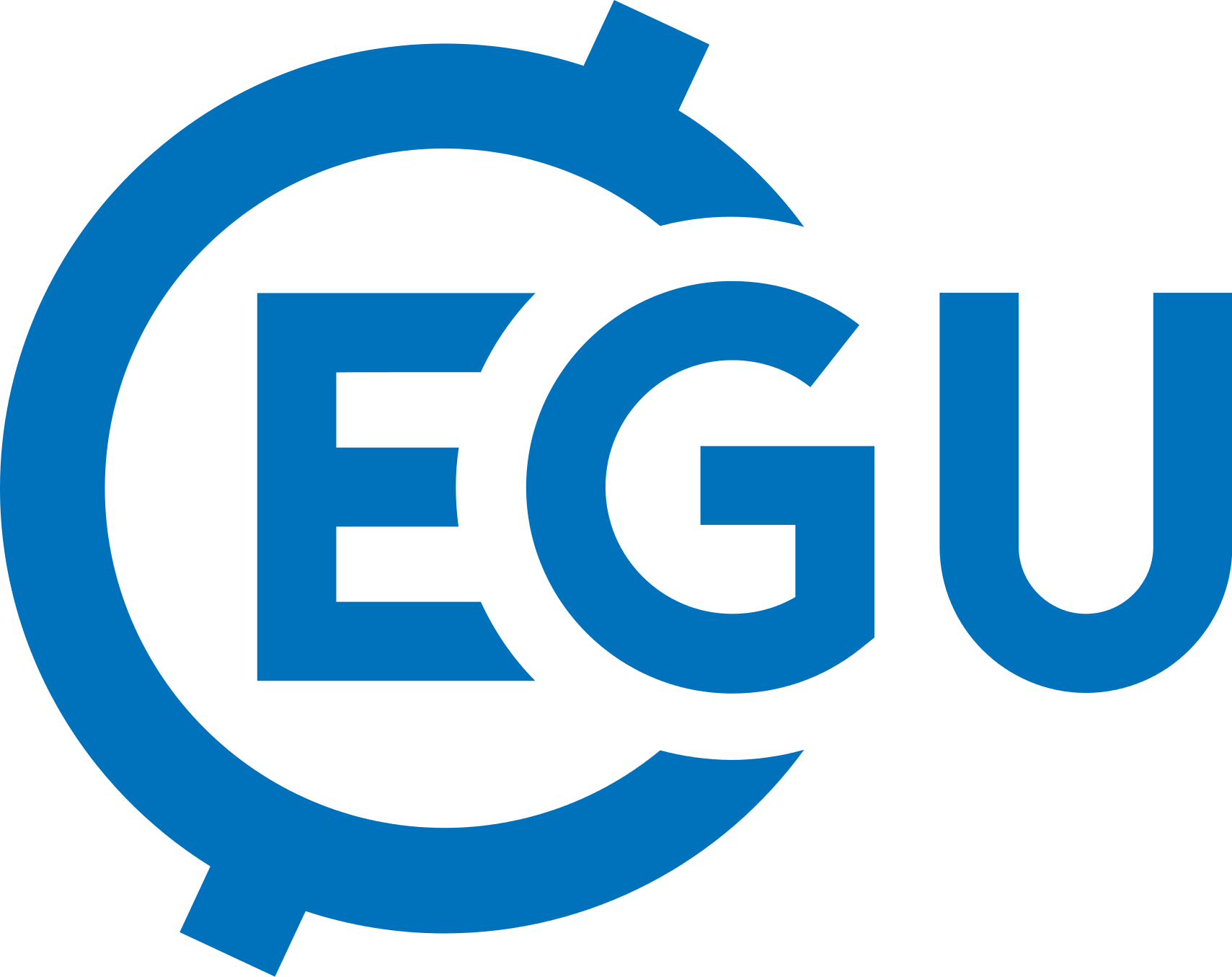 지역 사회 개발 계획
04. RESULTS
Age dating on the coastal outcrops (lower part)
Precambrian ~ Mesozoic: Cretaceous (44%), Permian (33%), Paleoproterozoic (11%)
The weighted mean 206Pb/238U ages of the youngest age clusters: ca. 100 Ma
중대재해 예방 추진체계 프로세스
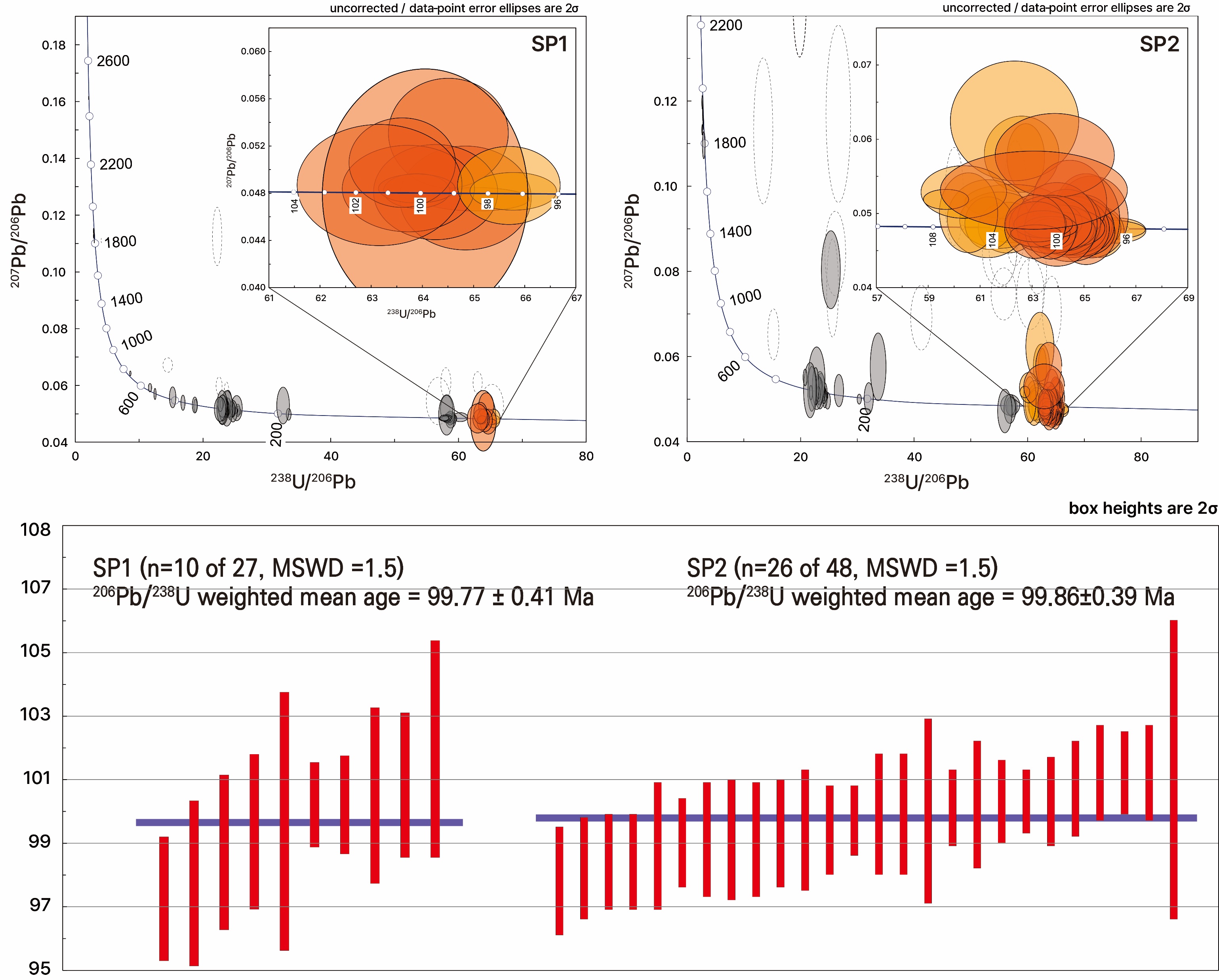 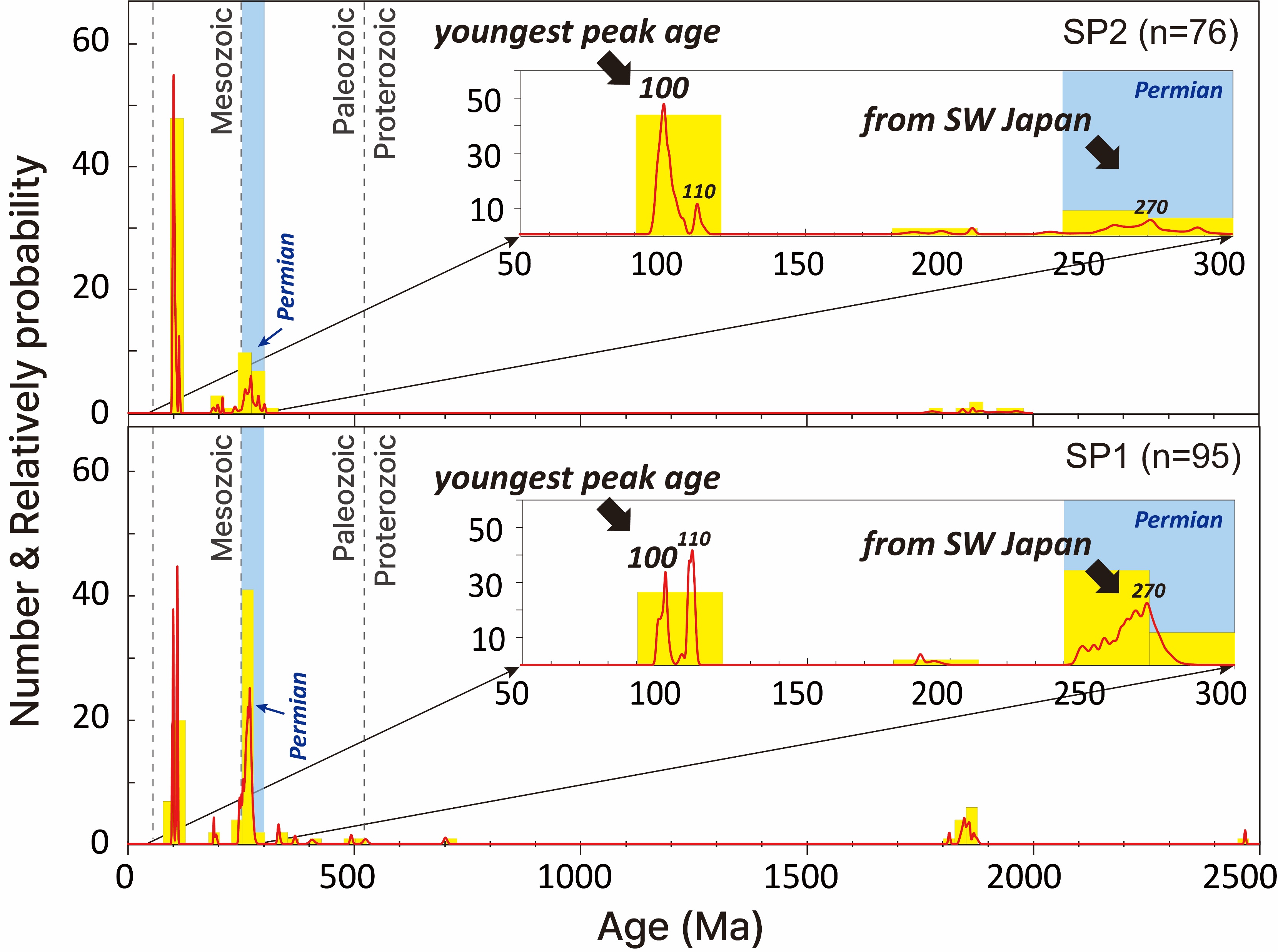 EGU24-15199
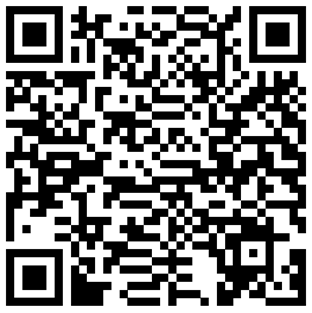 Fig. 8. Probability density diagrams. An enlarged image of <300 Ma interval is shown in the upper right inset for each sample. The Cretaceous age shows an increasing trend, whereas the Permian age shows the opposite trend.
Fig.9. Tera-Wasserburg concordia diagrams with 206Pb/238U weighted mean ages.
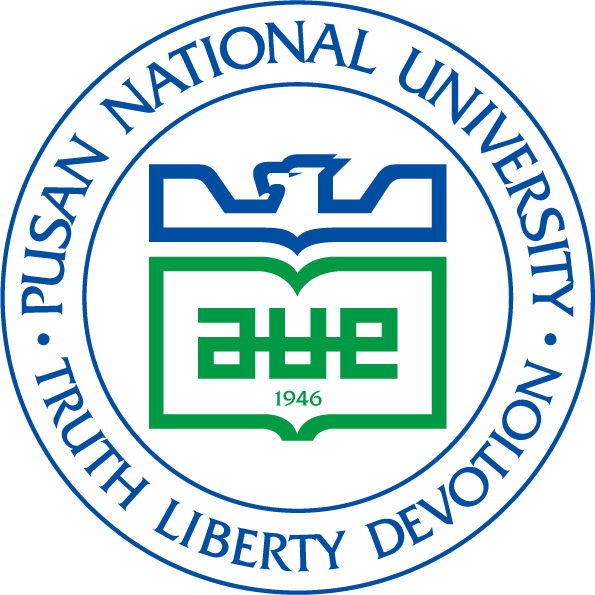 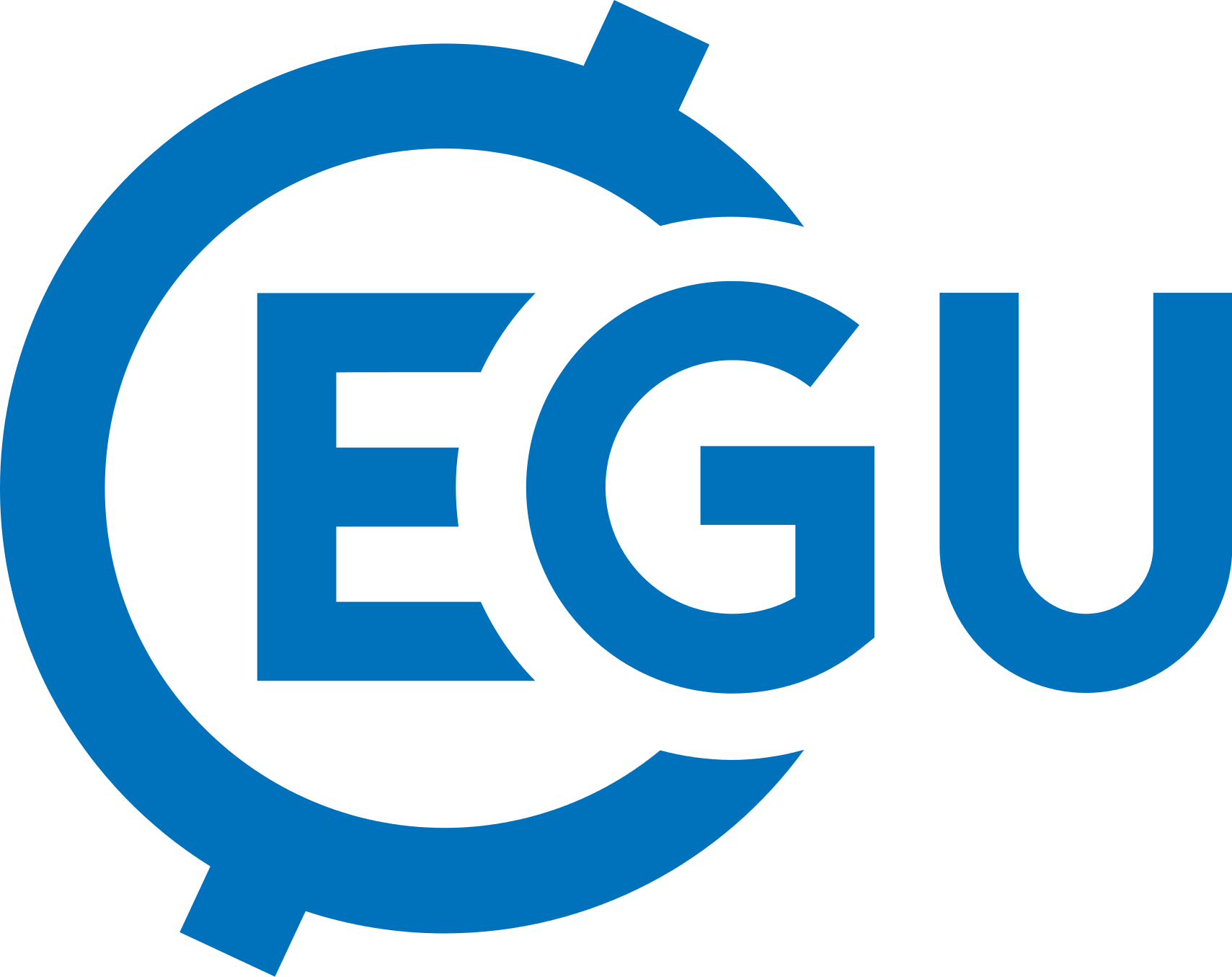 지역 사회 개발 계획
05. DISCUSSIONS
The maximum depositional age is early Cenomanian
radiolarian-bearing chert fragments and significant concentrations of Permian zircons->   A significant amount of sediment in the Icheonri Formation was supplied from SW Japan.
Tokiwa et al. (2021)
Lee, Y.I. and Kim, J.Y. (2005)
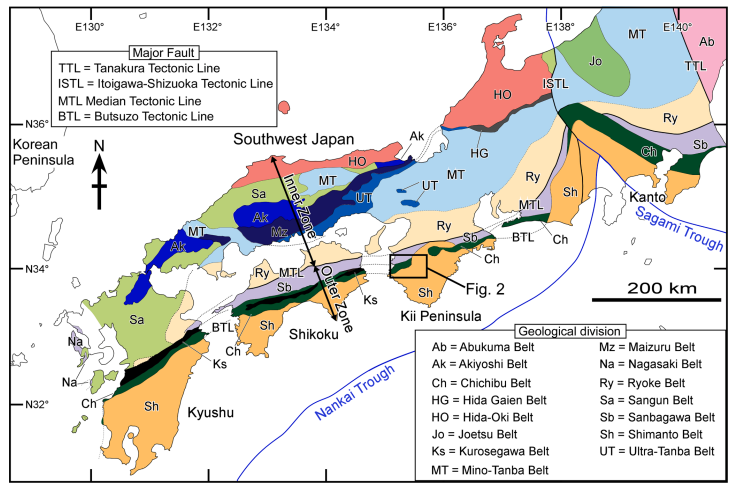 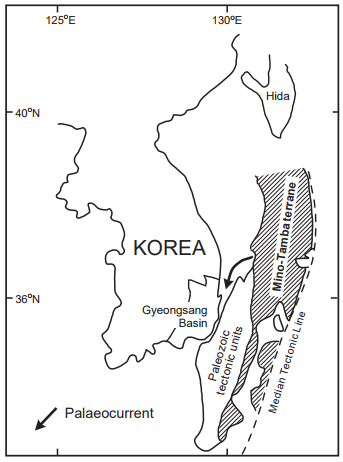 Potential provenance

Mino-Tamba 
Jurassic accretionary complex

Maizuru belt
(paleozoic tectonic unit)

Kanmon Group
(Cretaceous sedimentary basin)
EGU24-15199
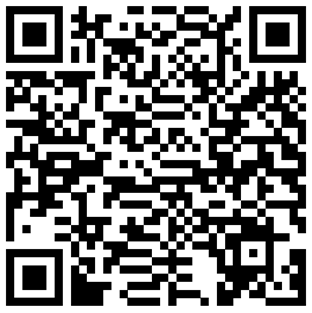 Geology of southwestern Japan.
Lower Cretaceous Gyeonsang Basin’s palaeogeographic map of the East Asian continental margin.
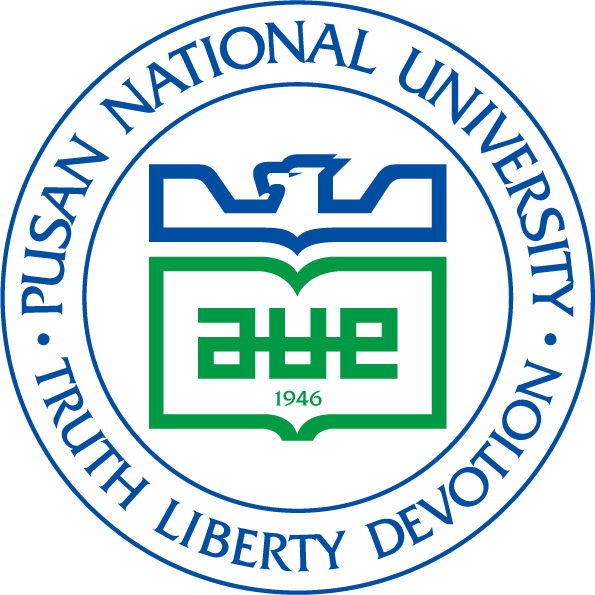 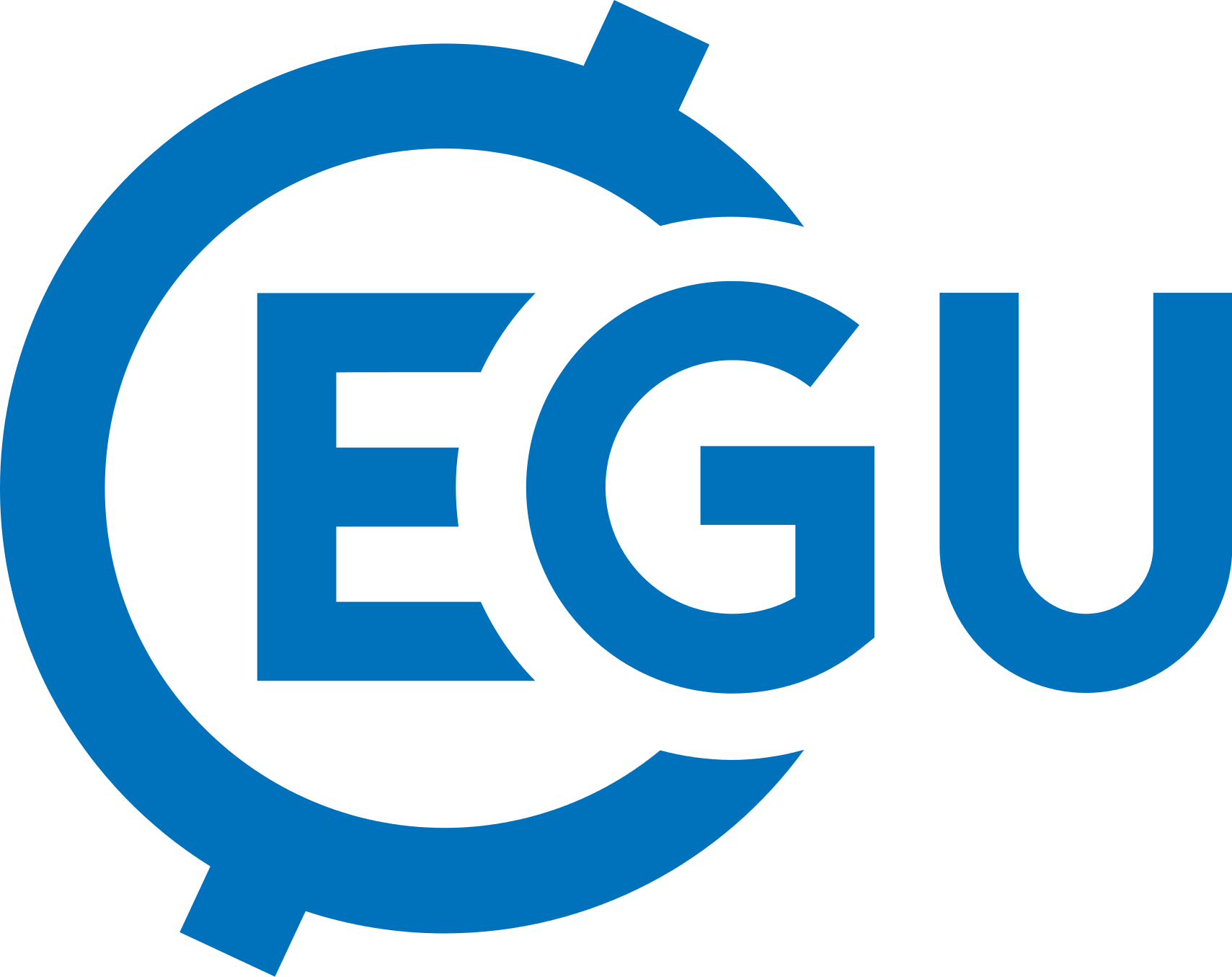 지역 사회 개발 계획
06. FURTHER STUDY
Additional age-dating analyses (IC1, IC2, IC3)
Statistical approach for provenance interpretation: Multidimensional scaling (MDS)
Chemical analysis for identifying Cr-spinel, an indicator mineral of ultramafic source rock
중대재해 예방 추진체계 프로세스
Thank you for your attention!
Ga-Yeon Kim 	gayeon0105@pusan.ac.kr
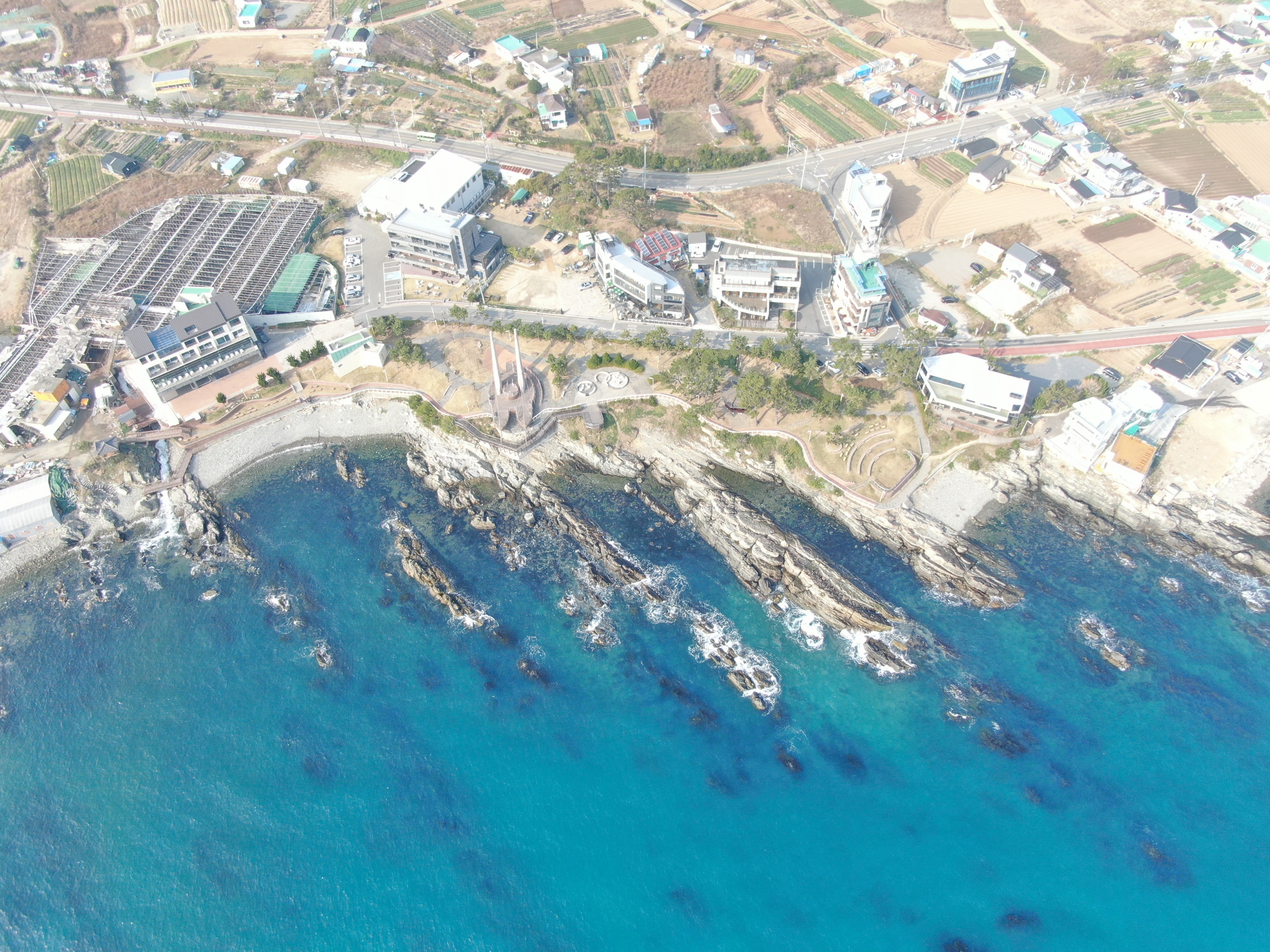